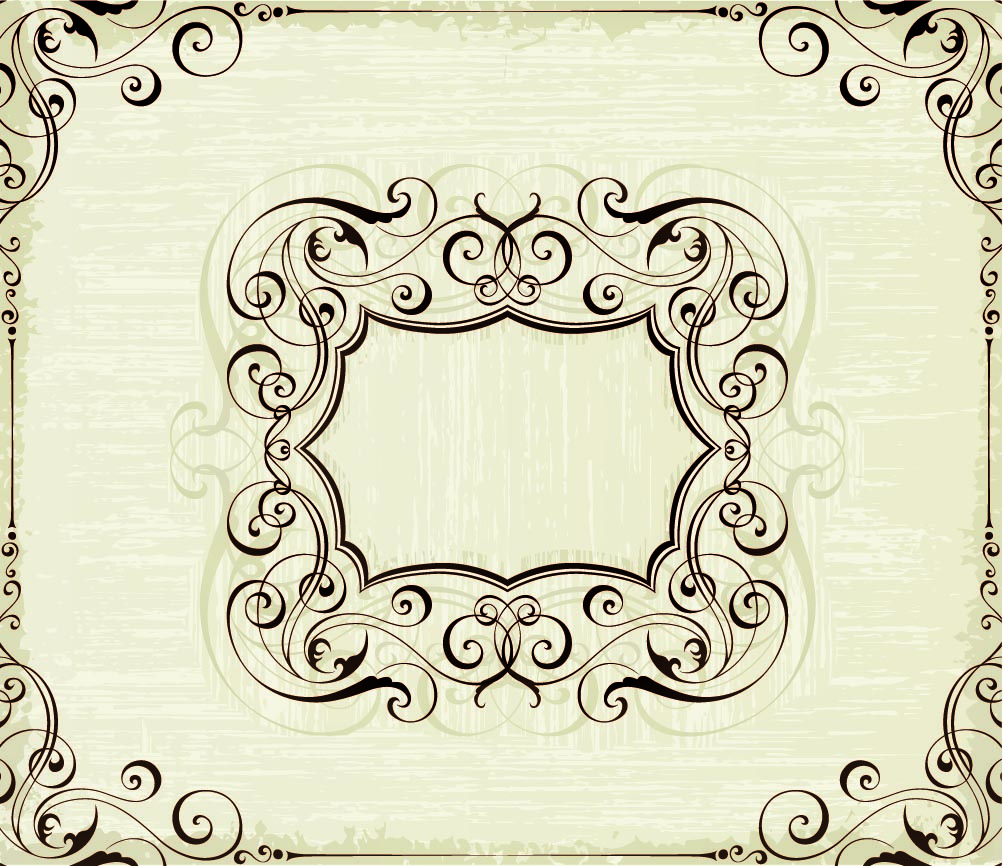 Муниципальное общеобразовательное учреждениеБельская средняя общеобразовательная школа
Гуманизм и историзм в произведении
Александра Сергеевича
Пушкина
«Капитанская дочка»
Подготовила: учитель русского языка и
 литературы: Новикова Надежда Александровна, г.Белый,2014 г.
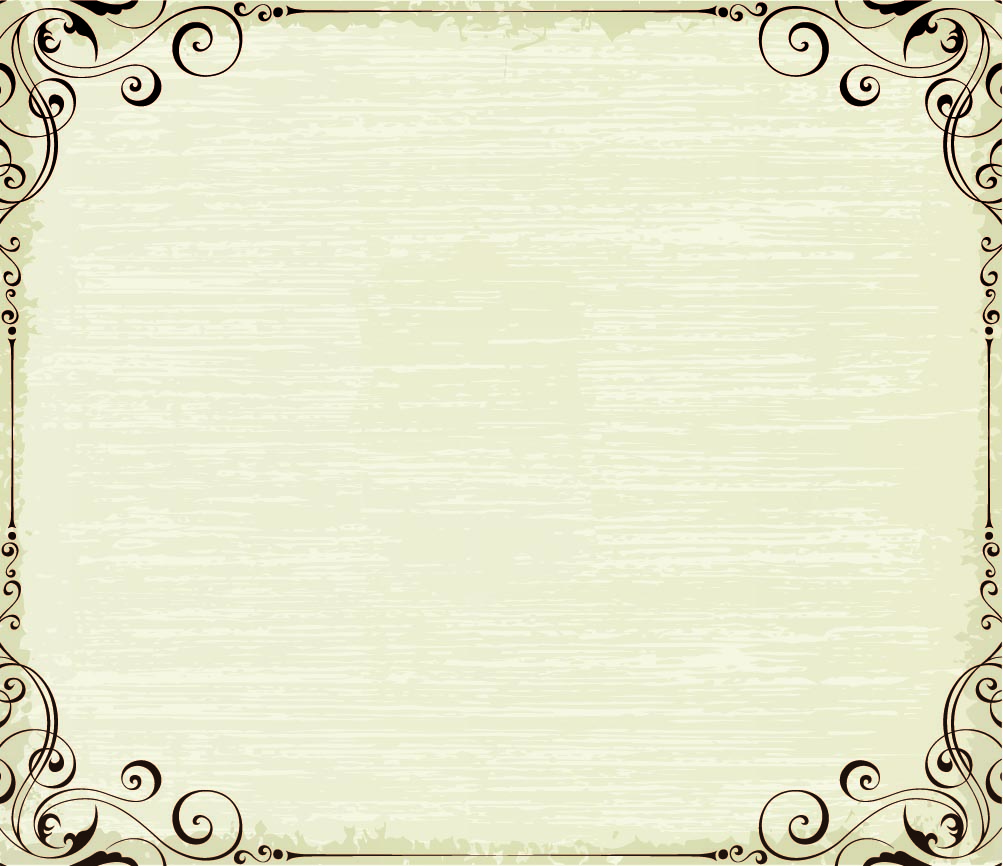 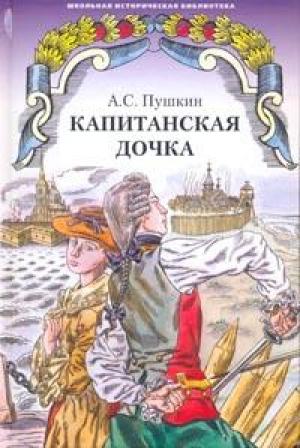 №1
Что известно?
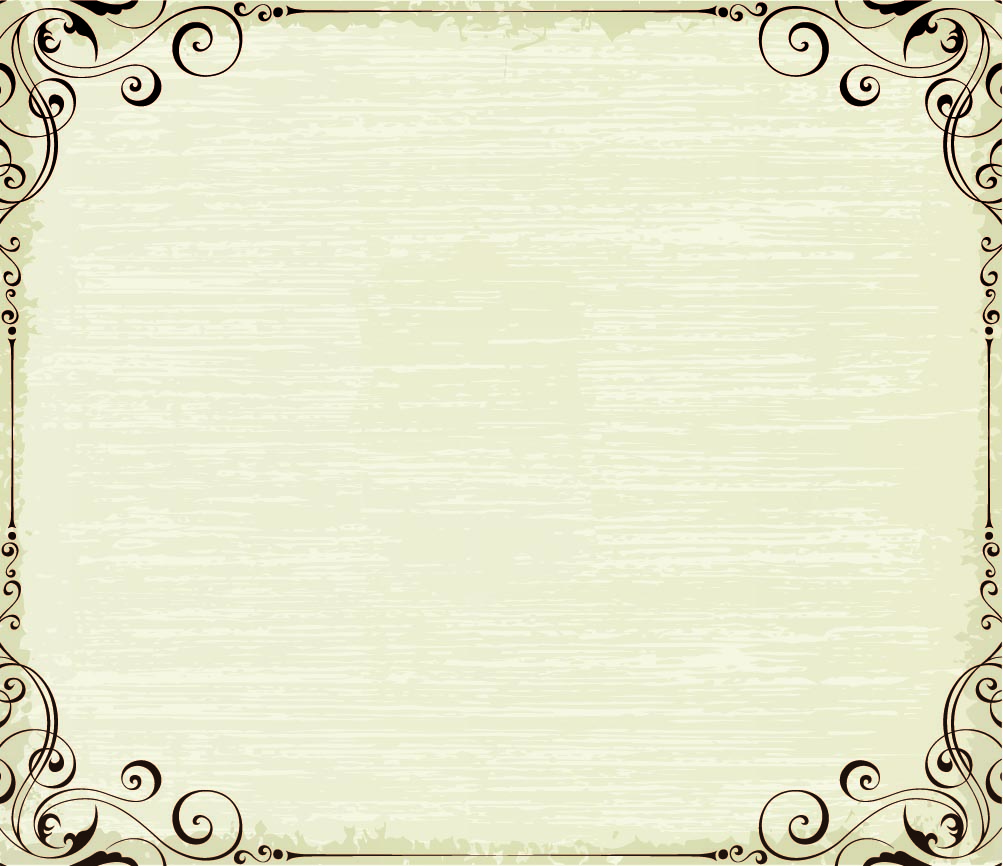 Александр Сергей Пушкин
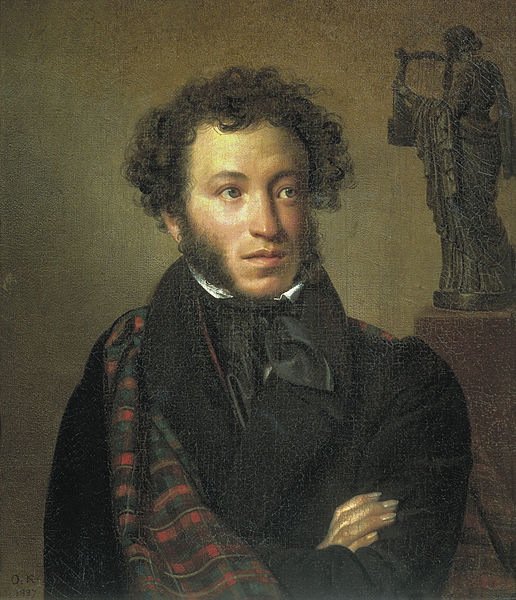 Угас, как светоч, дивный гений,
Увял торжественный венок
.         М.Ю.Лермонтов
1799 – 1837
«Пушкин… написал «Капитанскую  дочку», решительно лучшее русское произведение в повествовательном роде. (Н. В. Гоголь)
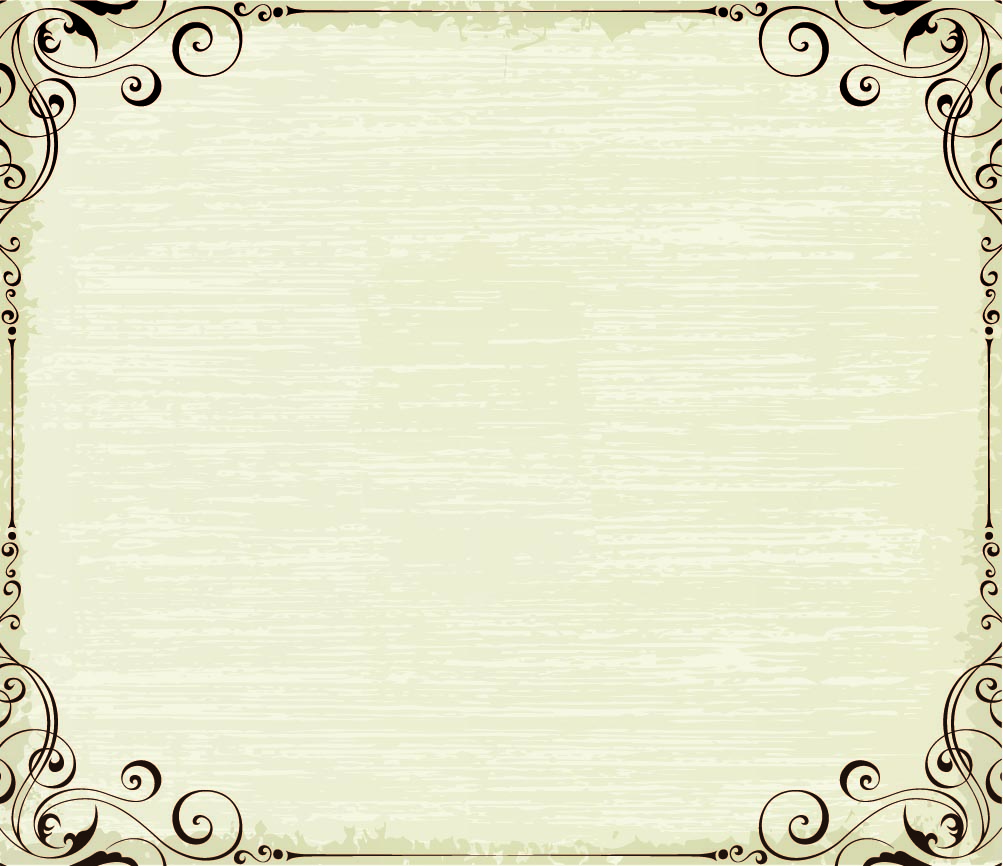 Бельский край в судьбе Александра Сергеевича Пушкина
Макет 
Бельской крепости
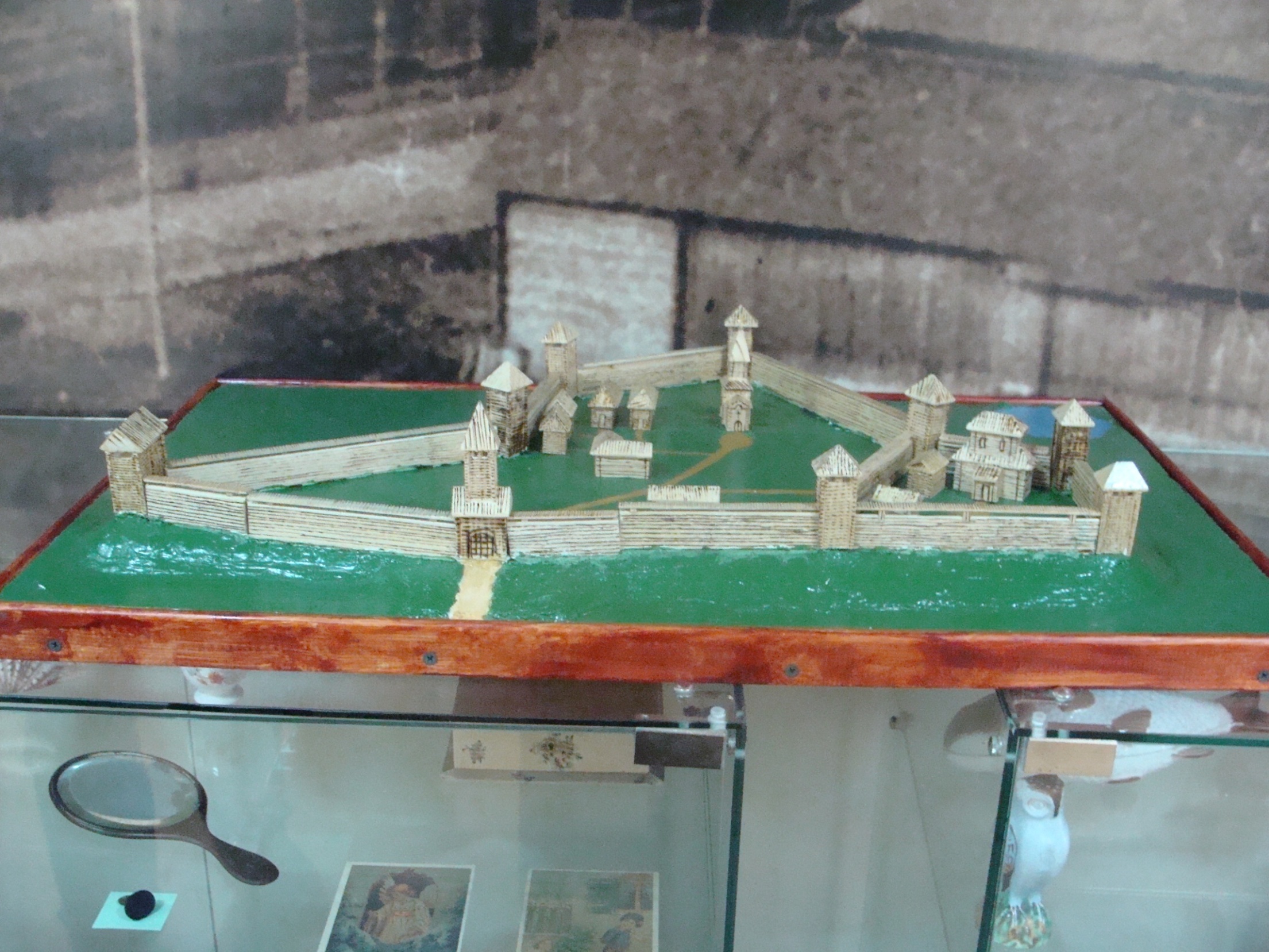 лек
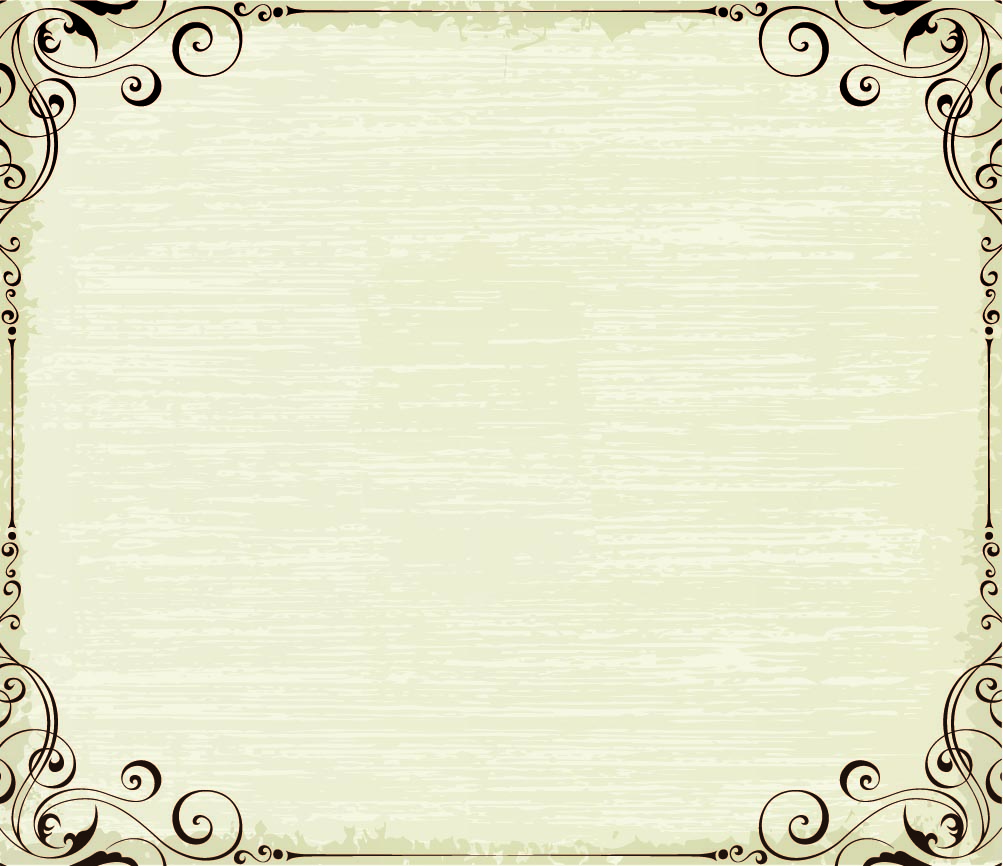 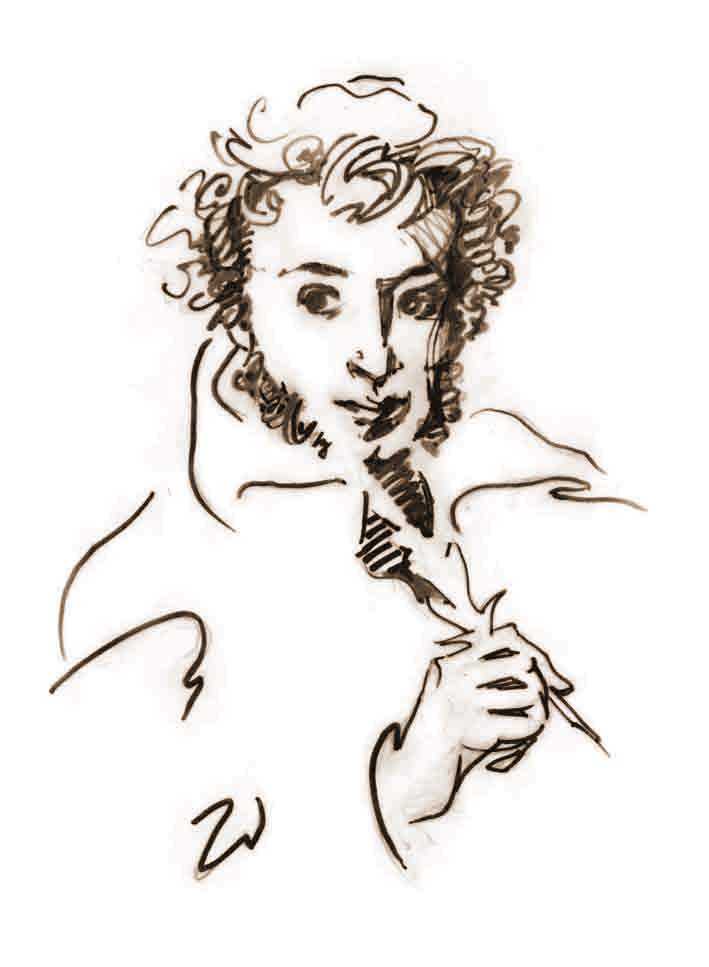 Гордиться славою своих предков не только можно, но и должно; не уважать оной есть постыдное малодушие.
          Александр                  		Пушкин
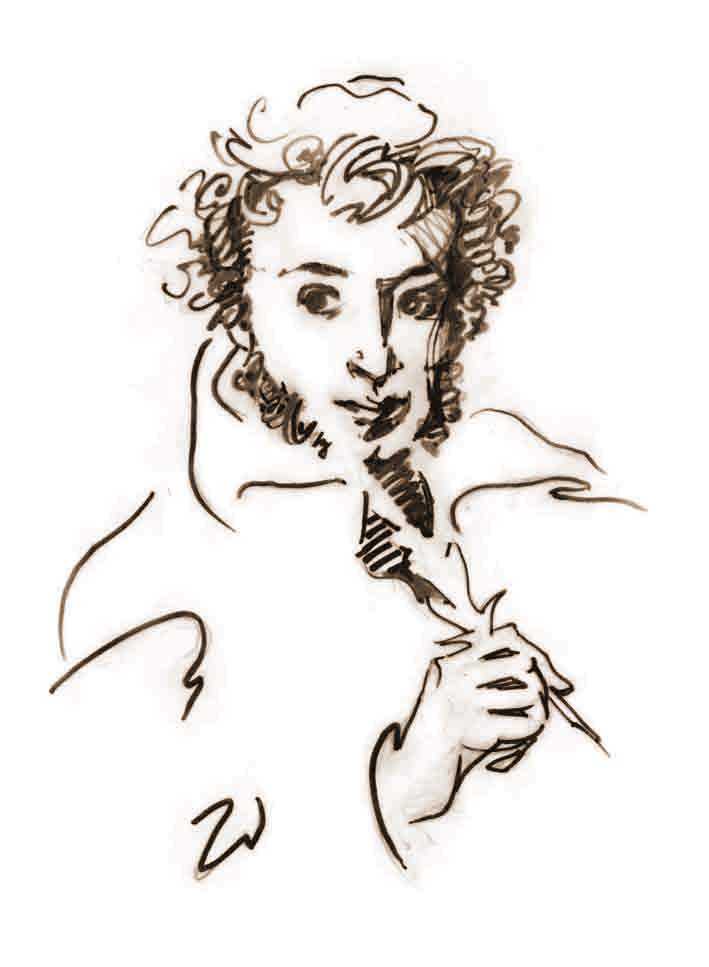 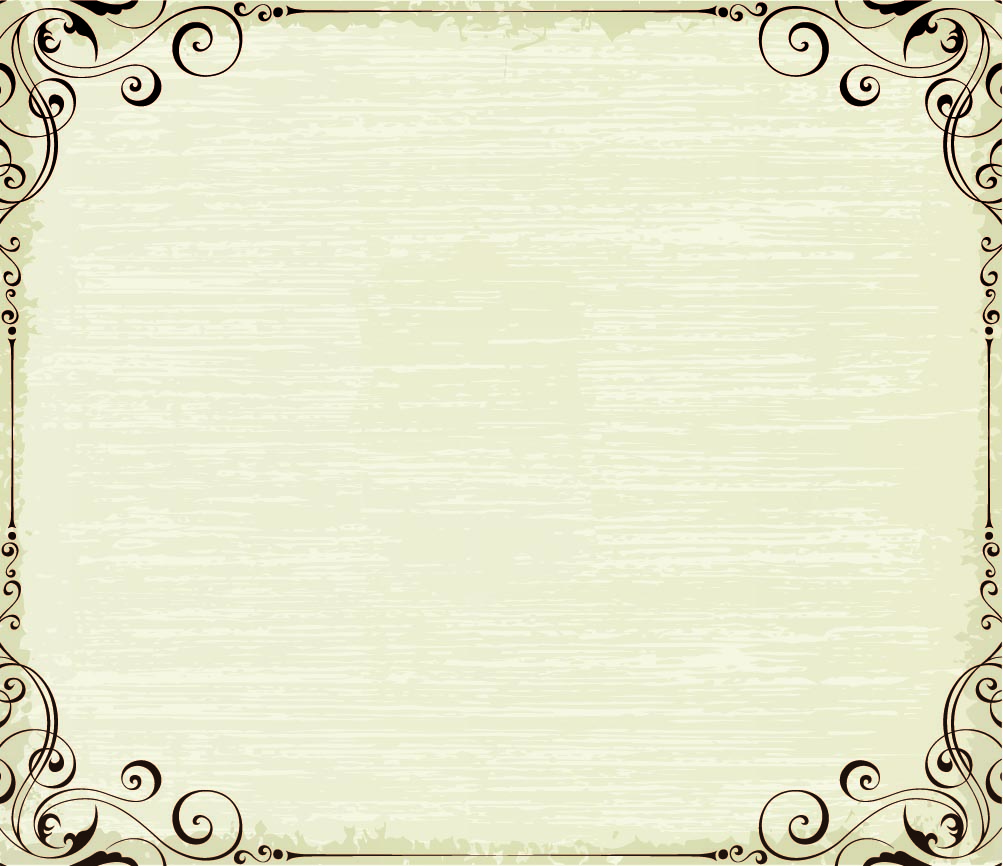 Вывод :
Читать Пушкина- одно
  удовольствие…
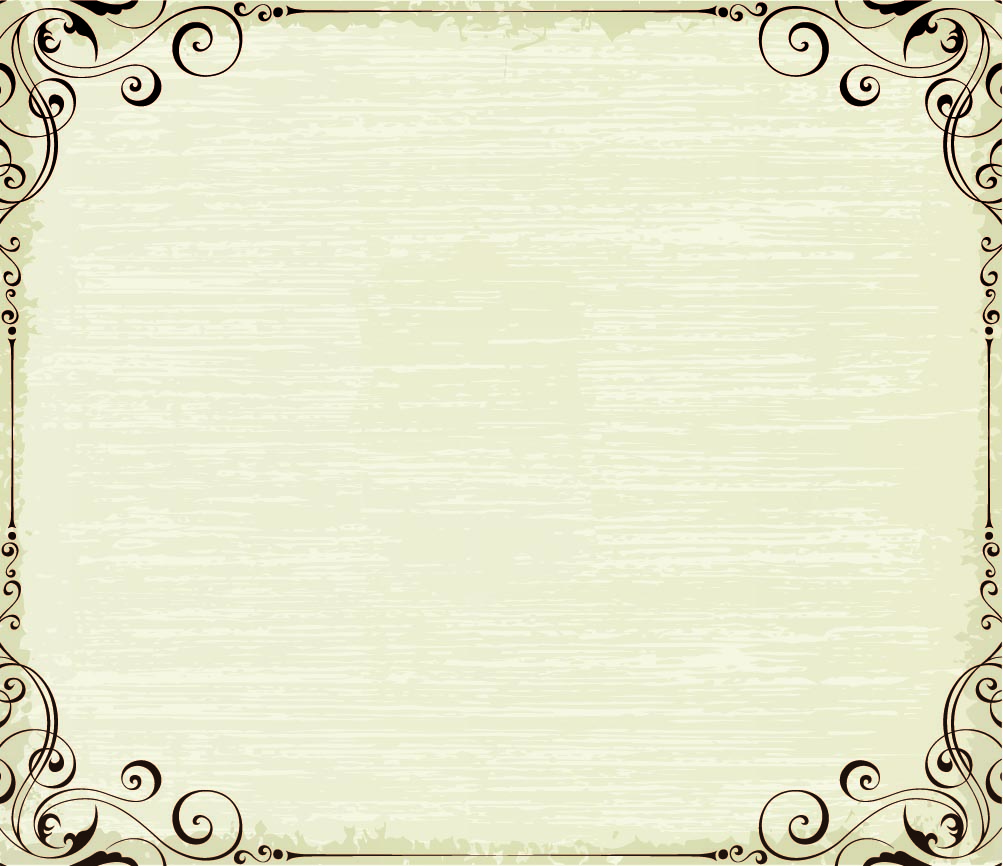 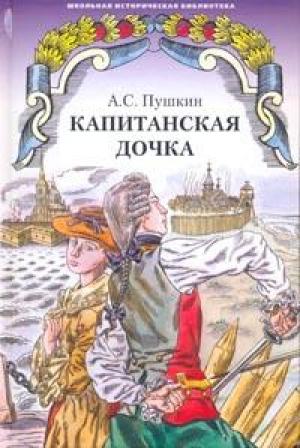 №2
Ваш выбор ?
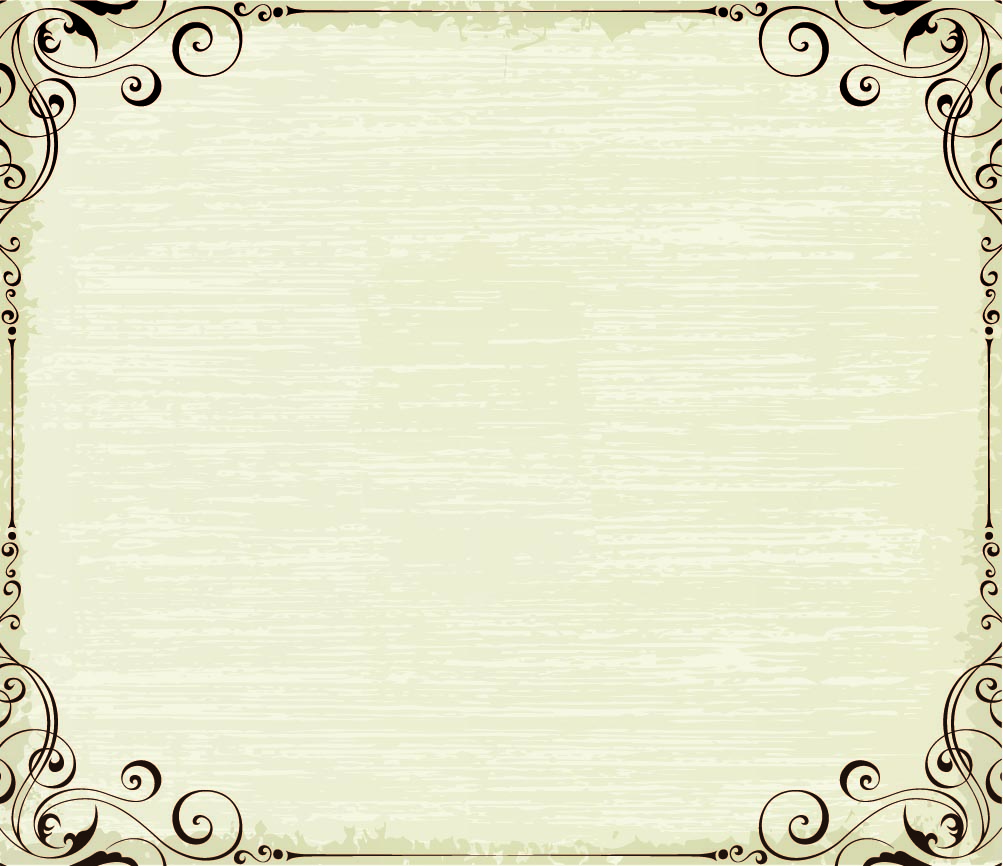 Назовите произведения А. С. Пушкина
«Маленький принц»
«Василий Тёркин»
«Евгений Онегин»
«Дети Капитана Гранта»
«Два Капитана»
«Ромео и Джульетта» 
«Мцыри»
«Повести Белкина»
«Пиковая дама»
«История Пугачёва»
«Дубровский»
«Капитанская дочка»
«Айвенго» 
«Медный всадник»
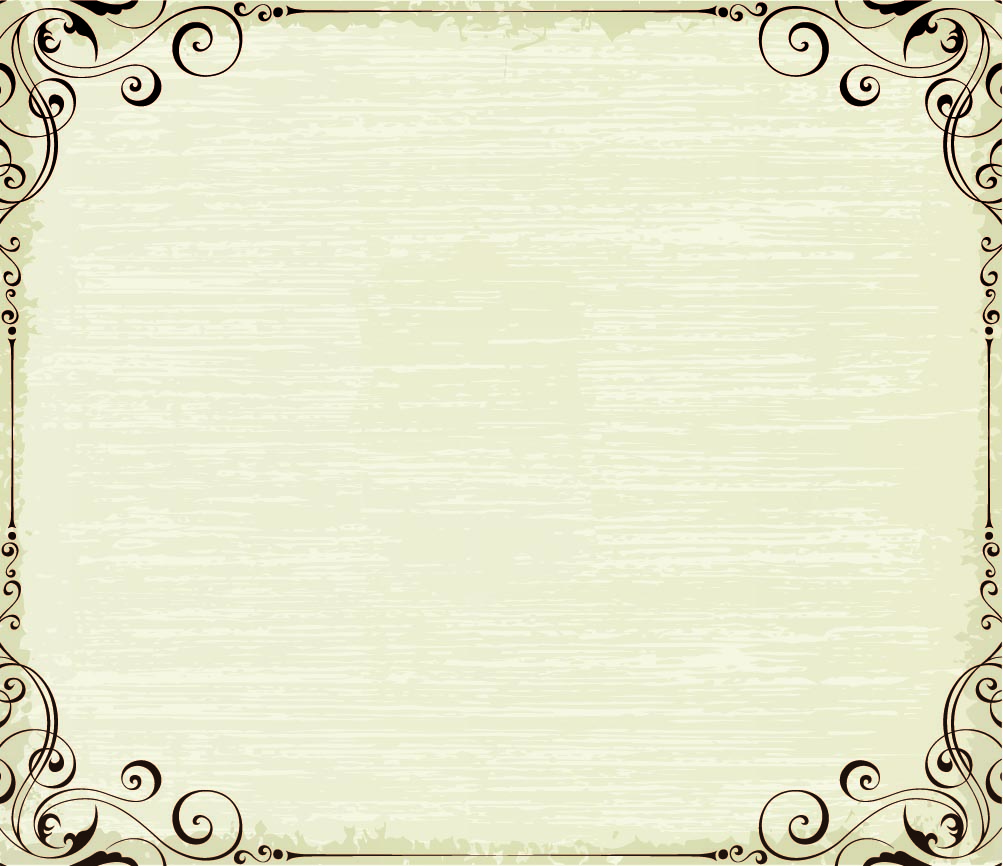 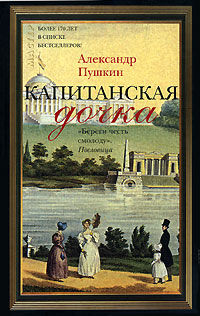 Проверь себя
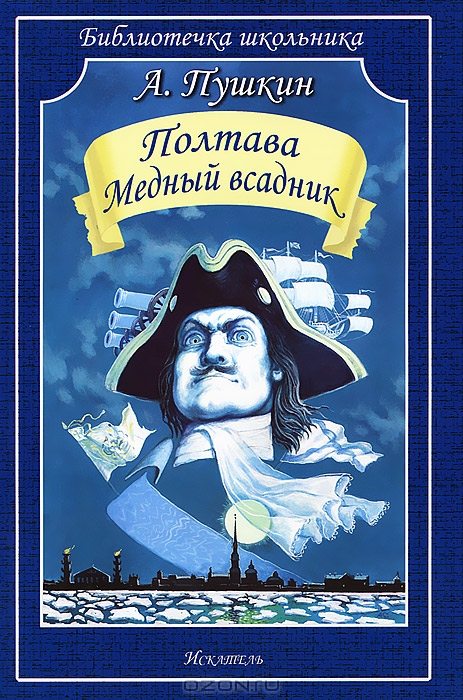 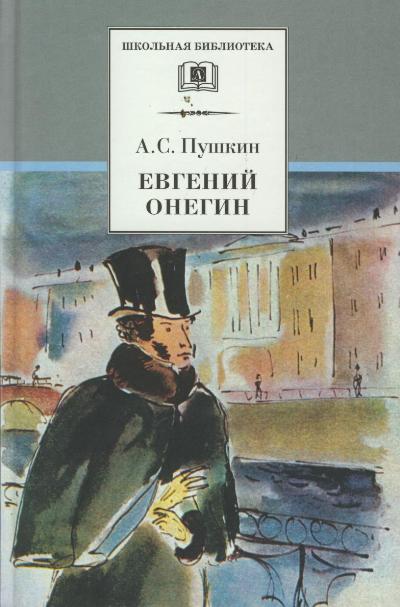 «Капитанская дочка»
 «Медный всадник» 
«Евгений Онегин»
«Повести Белкина
«Пиковая дама»
«История Пугачёва»
«Дубровский»
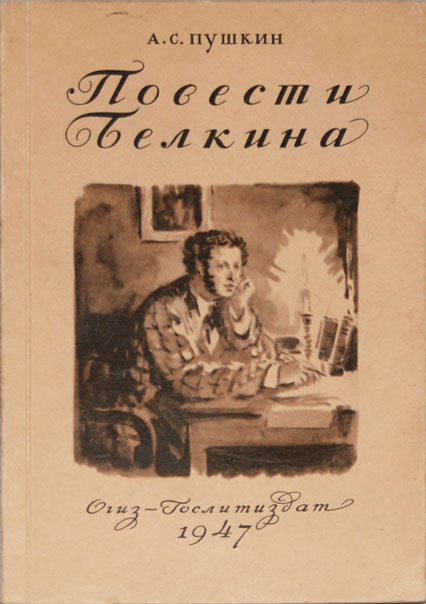 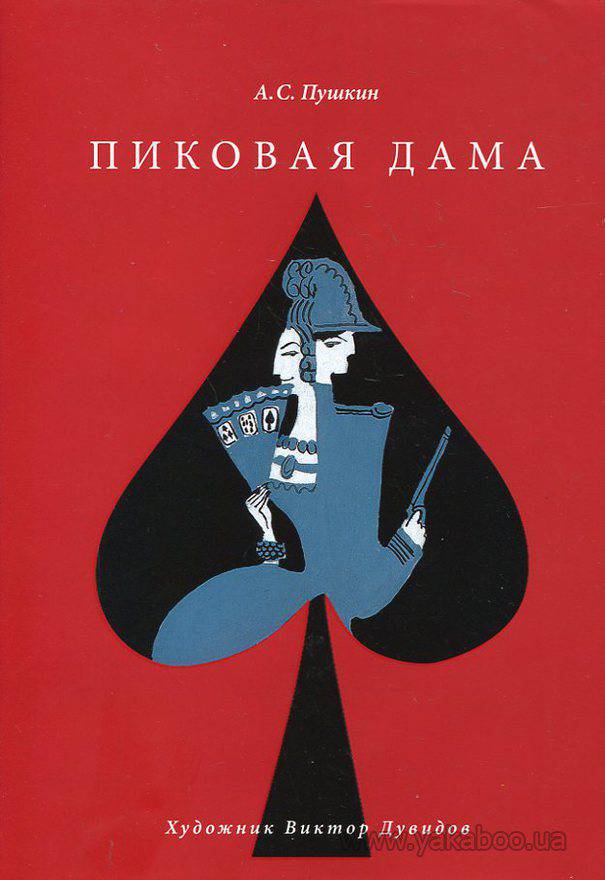 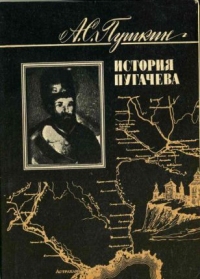 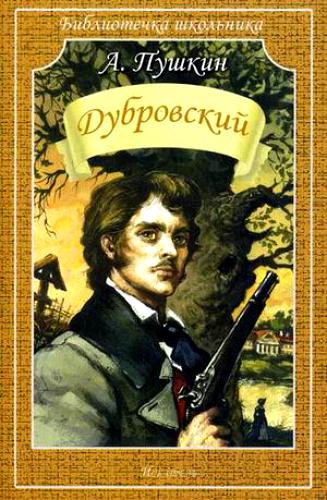 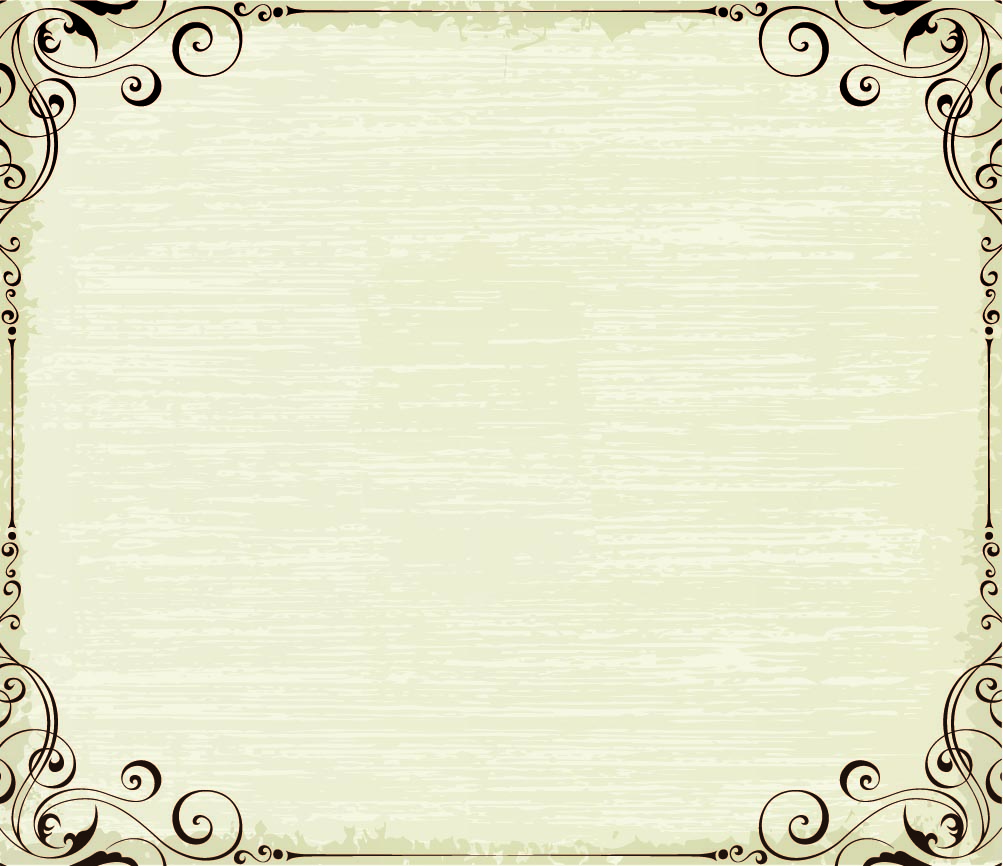 История создания
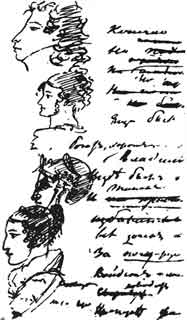 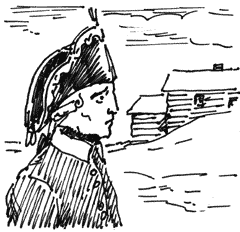 19 октября 1836 года 
А.С.Пушкин завершил 
роман 
«Капитанская дочка»
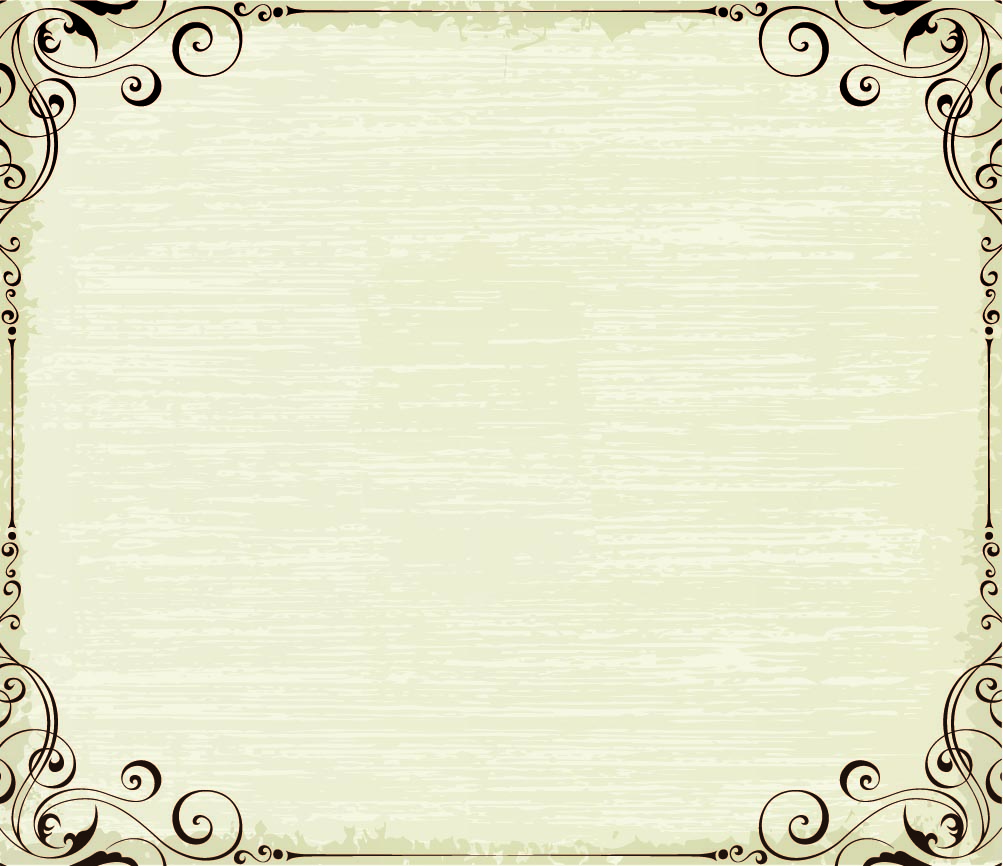 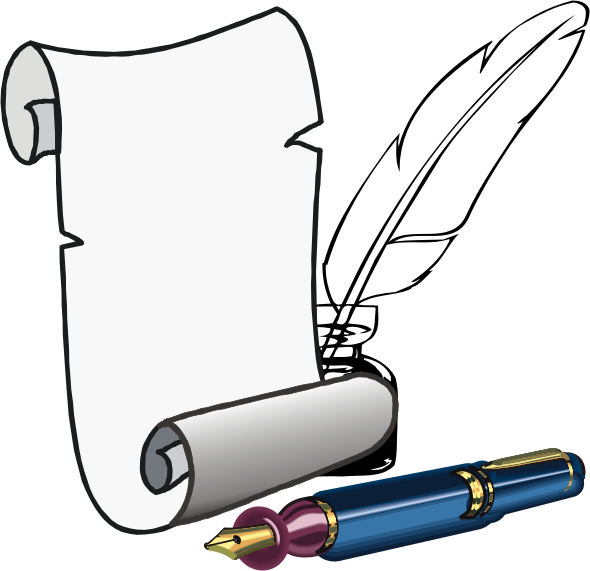 Вывод :
«Капитанская дочка»-вершина 
совершенного
искусства,
«духовное завещание»
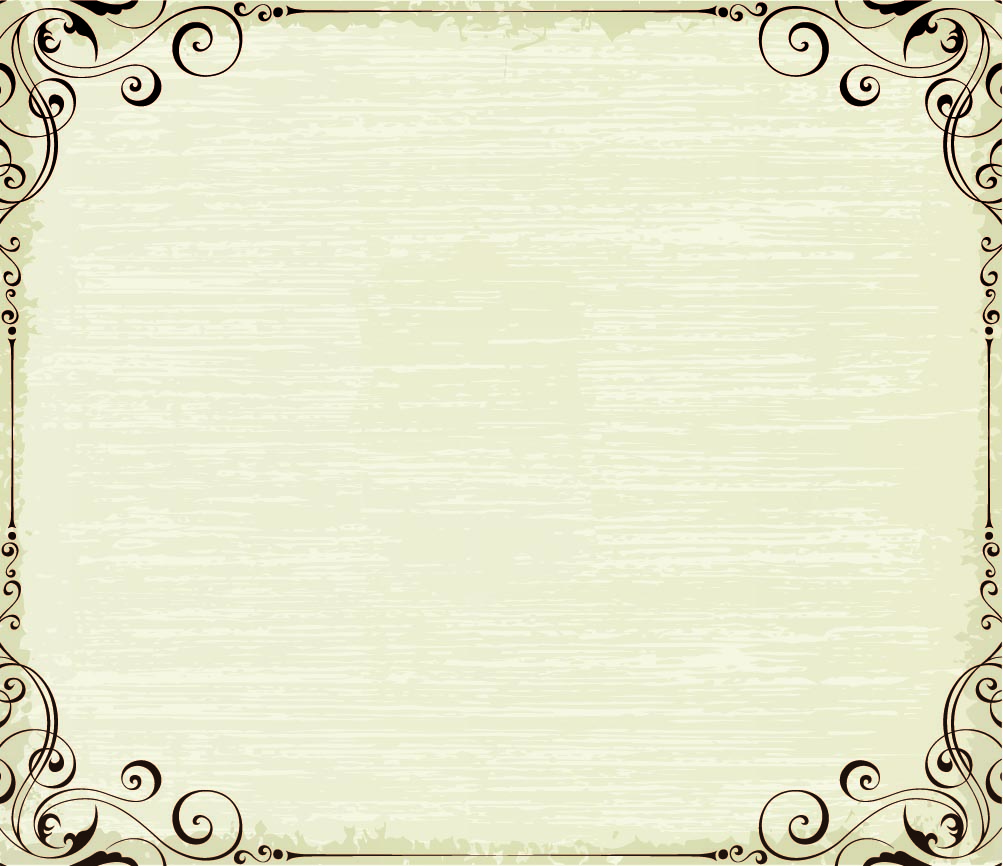 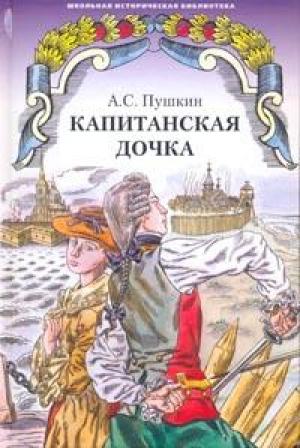 №3
Что надо знать?
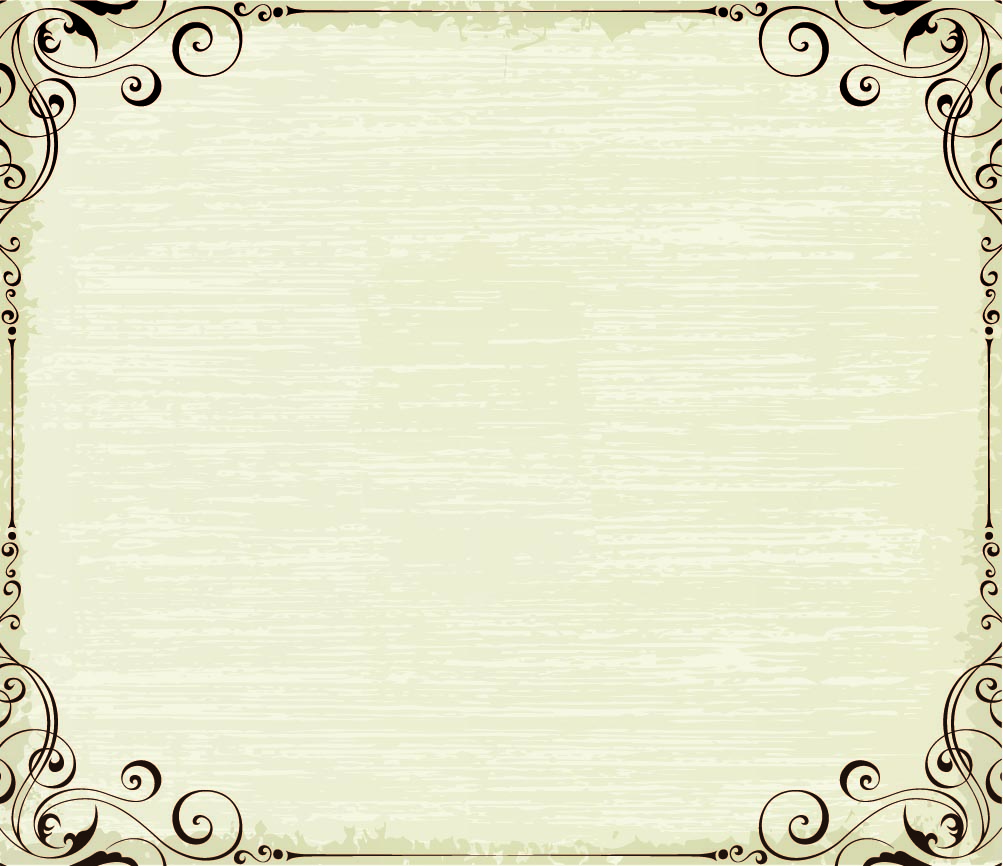 Исторические события
1765 год-
«Указ о праве помещиков отдавать крепостных крестьян на каторгу»
1767 год -«Указ о запрещении крестьянам жаловаться на помещиков»
Крестьянская война 
1773—1775 годов
Пугачёвское восстание
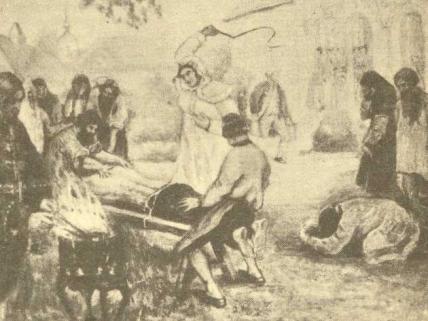 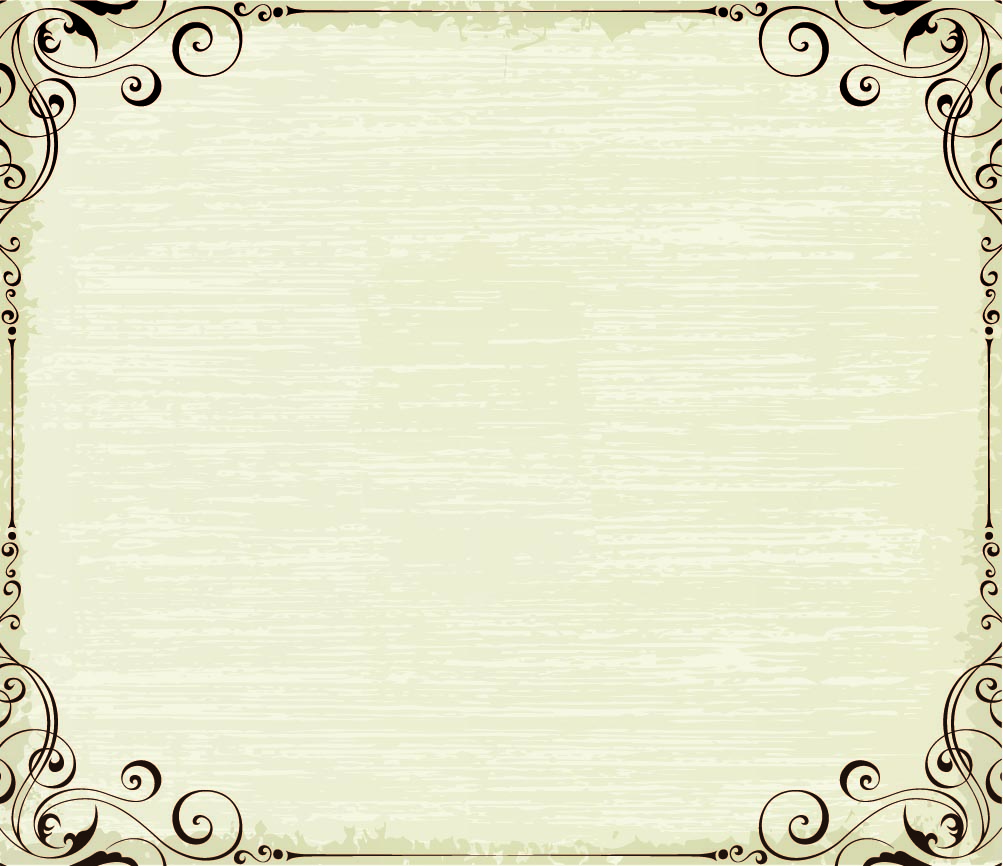 Жанр произведения
Повесть - средний (между рассказом и романом) эпический жанр, в котором представлен ряд эпизодов из жизни героя (героев). По объёму повесть больше рассказа, в отличие от романа, как правило, одна сюжетная линия. 
            Роман - большое эпическое произведение, в котором всесторонне изображается жизнь людей в определённый период времени или в течение целой человеческой жизни.
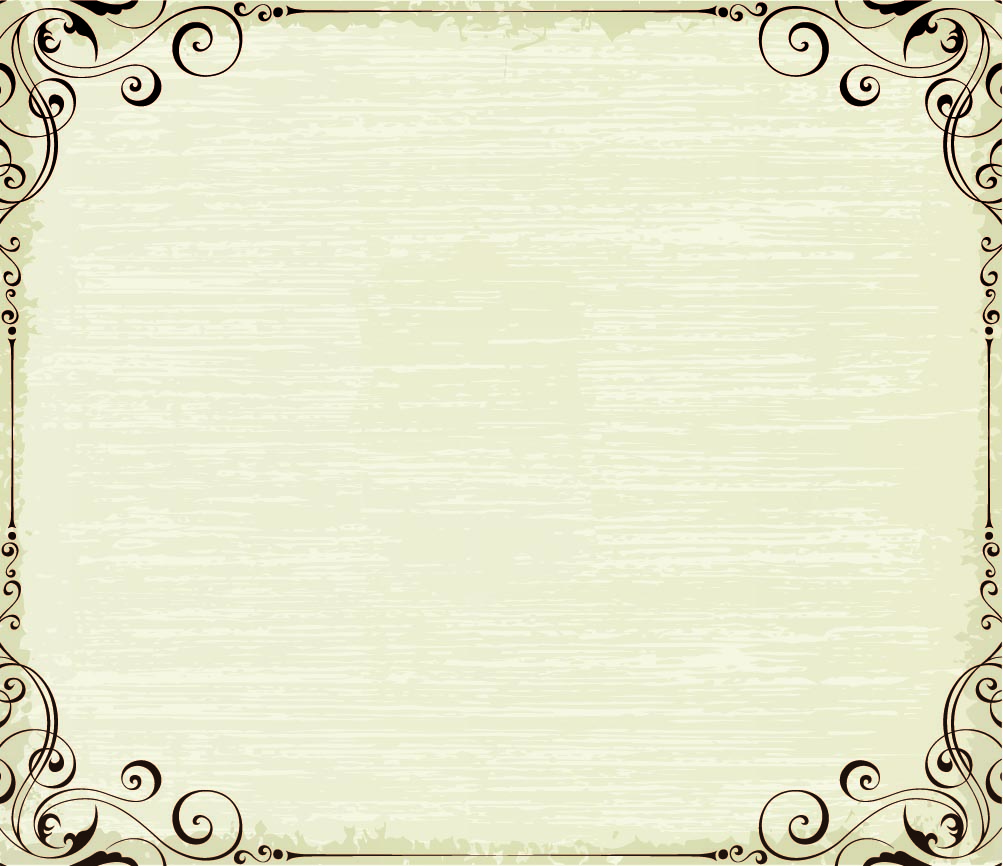 Авторская позиция 

 



                                                                         
                                                                 Точка зрения Ю. Лотмана,
                                                                  советского литературоведа
Гринёв интересен тем, что способен встать над двумя враждующими мирами.Мысль, которую вложил Пушкин в уста Гринёва,является плодом размышлений всей жизни : 
««Молодой человек! – как будто с завещанием обращается к нам Пушкин, - если записки мои попадут в твои руки, вспомни, что лучшие и прочнейшие изменения суть те, которые происходят от улучшения нравов, без всяких насильственных потрясений».
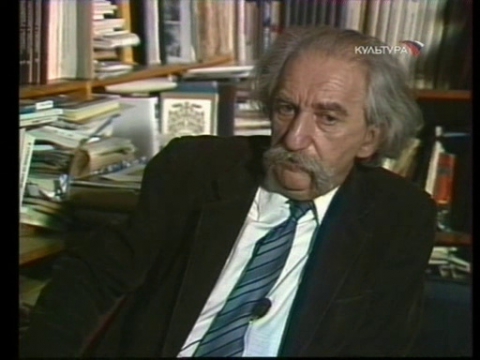 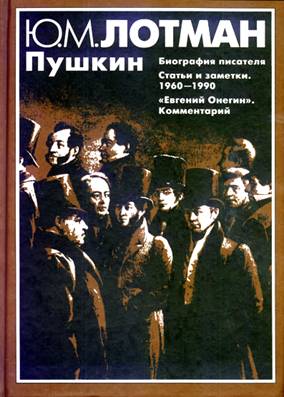 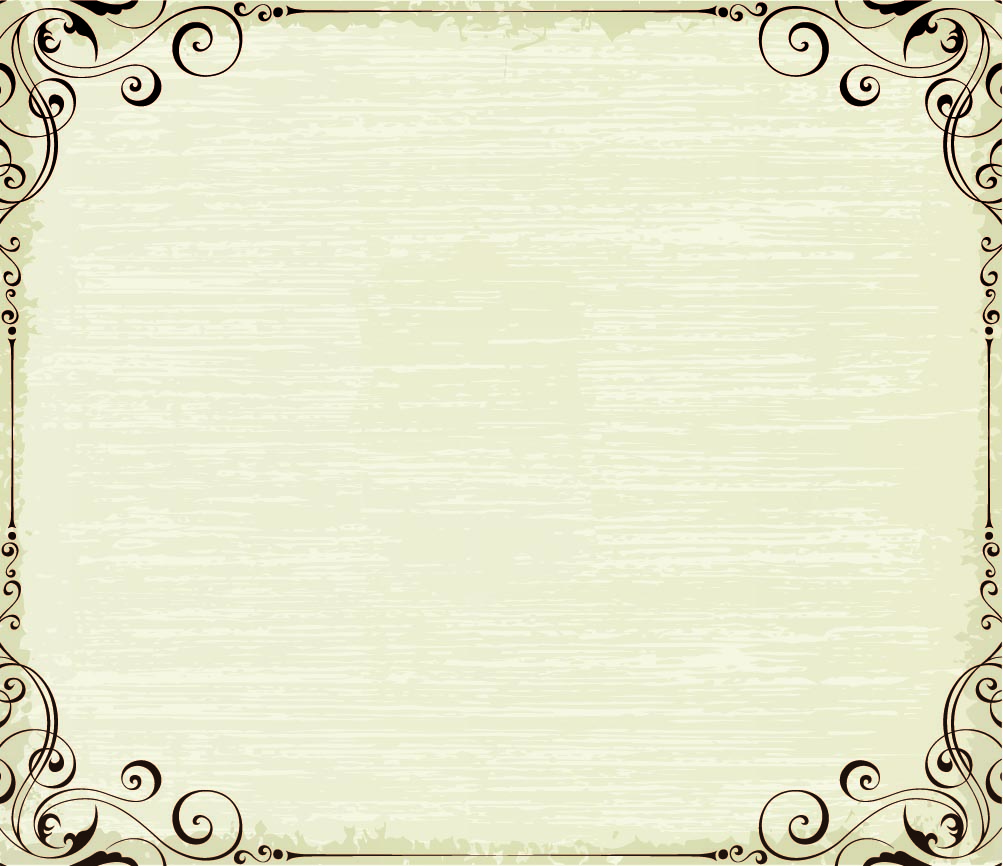 Способы выраженияавторской  позиции  в произведенииА.С. Пушкина « Капитанская дочка»
5. Портреты
6. Пейзаж
7. Пословицы
8. Поговорки и т.д.
9. Символические образы
1.Выбор героев
2.Отношение других героев
3.Вставные элементы
 (сон, сказка)
 4.Эпиграфы
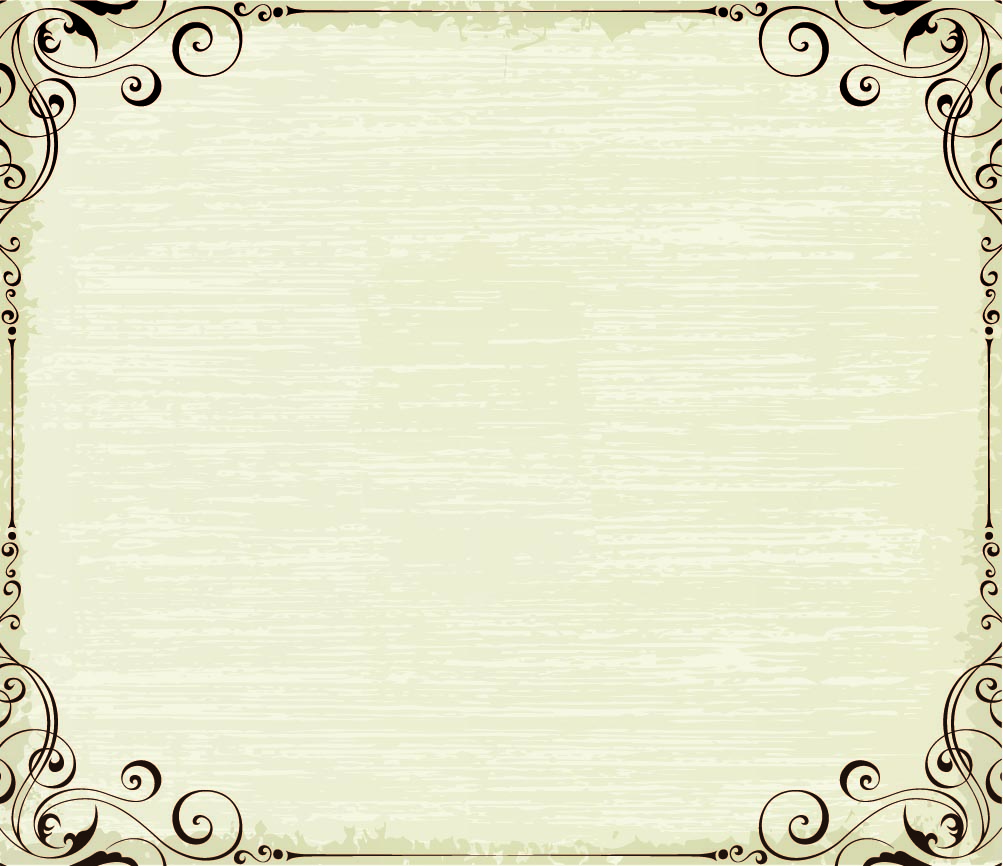 Основная тема произведенияА.С. Пушкина « Капитанская дочка»
Первая тема посвящена событиям Крестьянской войны 1773—1775 годов под предводительством Емельяна Пугачёва, в основу произведения легло крупное событие из истории России II половины 18 века – Пугачёвское восстание.
          Вторая тема – любовь разных поколений. В повести автор рассказывает о любви Марьи Ивановны и Петра Андреевича, Василисы Егоровны и Ивана Кузьмича.
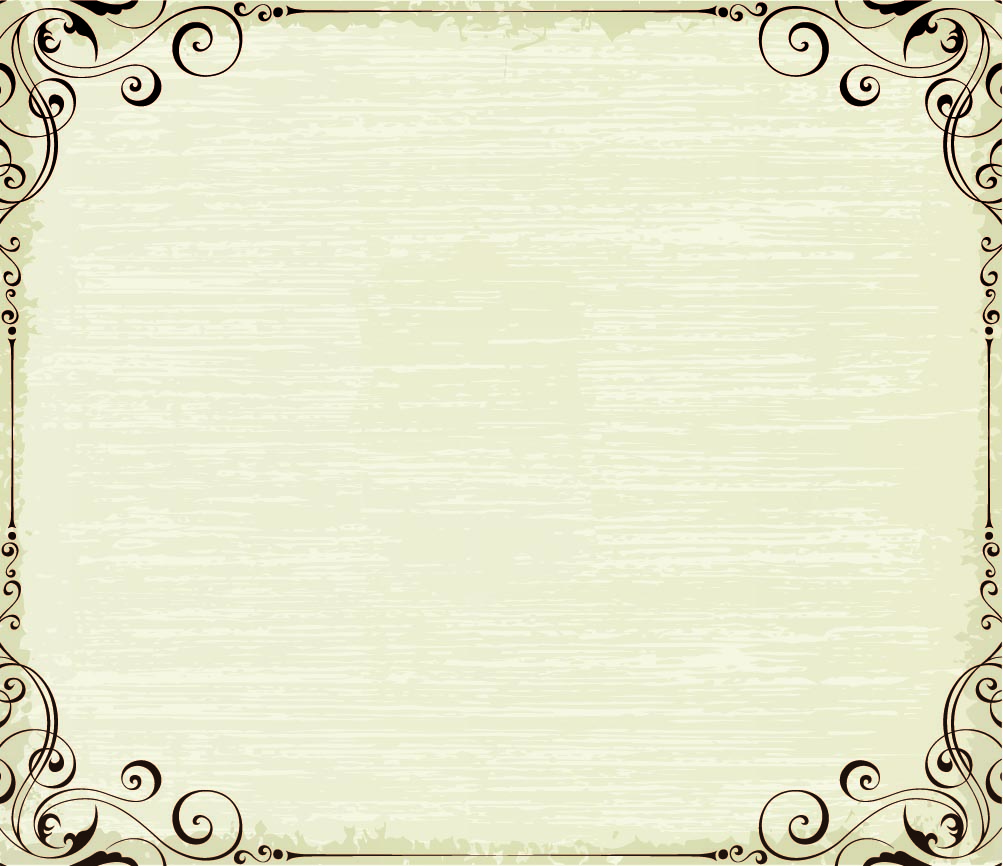 Проблематика произведенияА.С. Пушкина « Капитанская дочка»
1. Проблема чести, долга и милосердия.
  2. Проблема личности в истории.
  3. Проблема роли народа в истории.
  4. Проблема власти.
  5. Проблема семейных ценностей.
  6. Проблема  нравственного выбора.
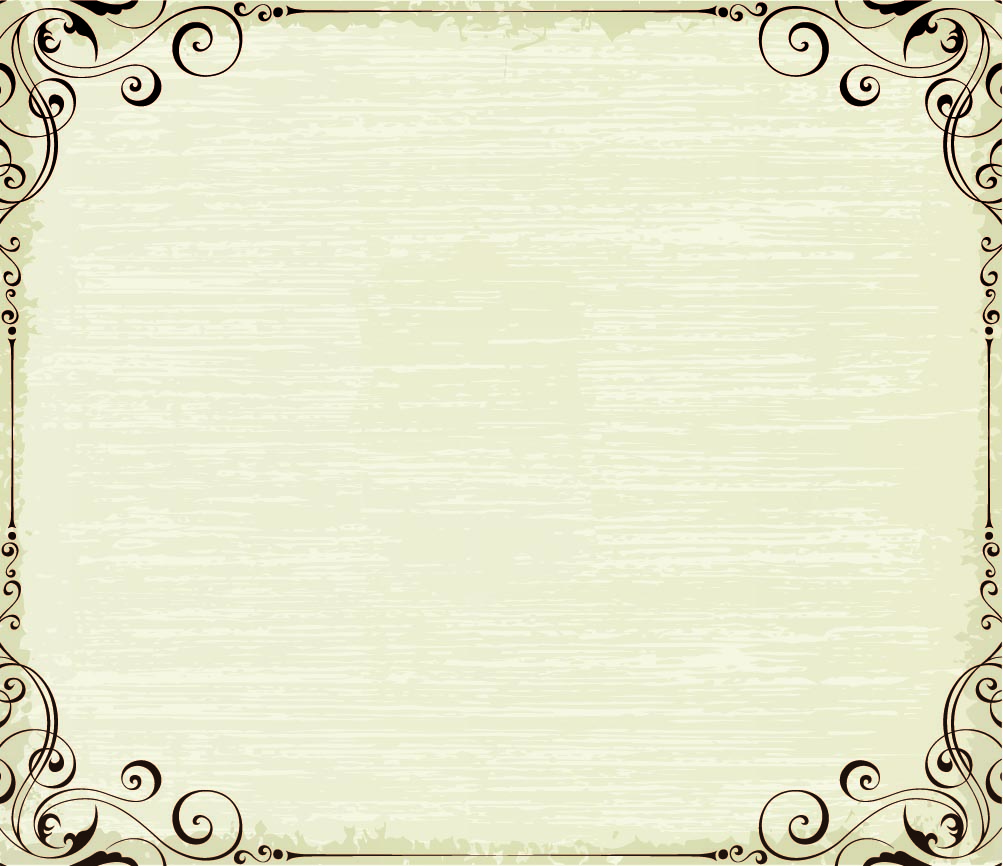 Эпиграф  к произведениюА. С. Пушкина « Капитанская дочка»
Незванный гость хуже татарина.
Береги честь смолоду.
Мирская молва- мирская волна.
Береги платье снову, а честь смолоду.
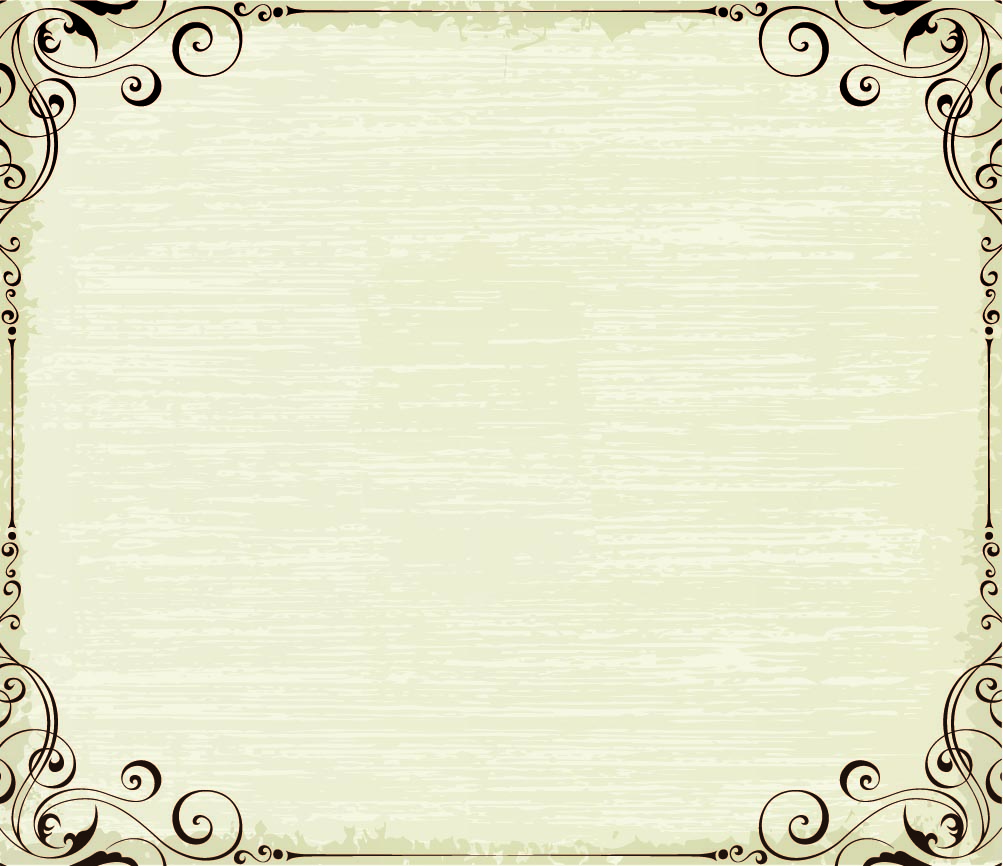 Эпиграф
Береги 
				честь 
            смолоду
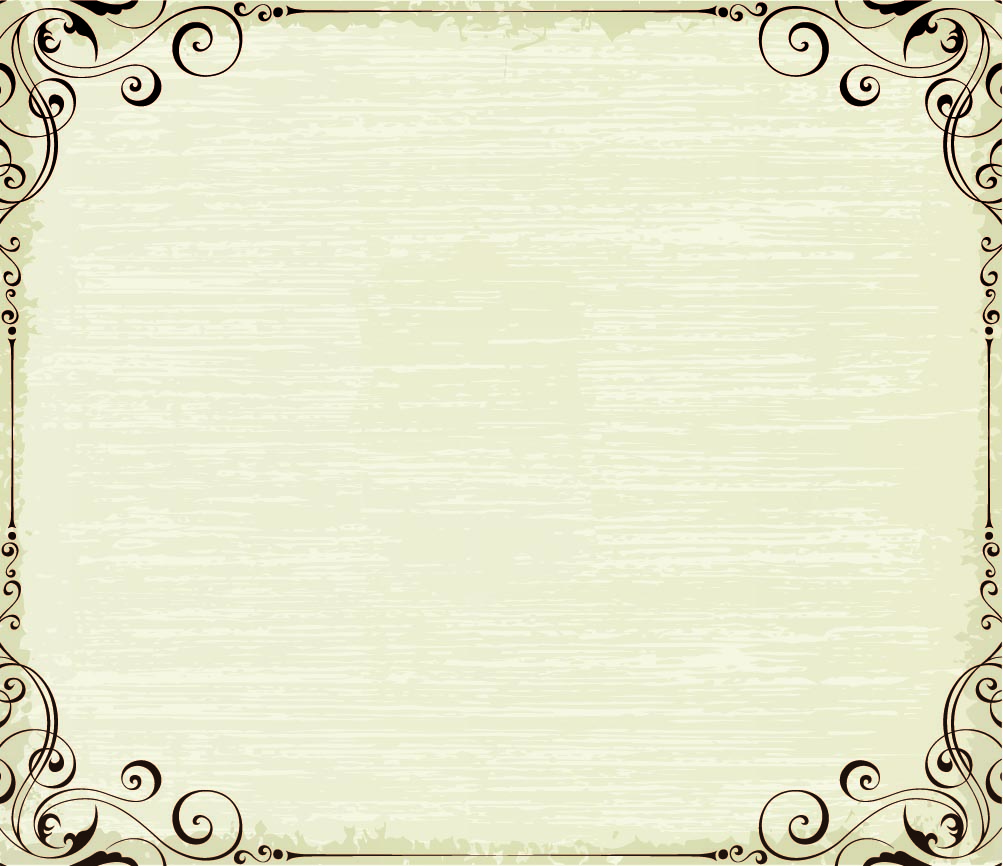 ЧЕСТЬ- это…
1) внутреннее нравственное достоинство человека, доблесть, честность, благородство души и чистая совесть; 
   2) условное, светское, житейское благородство, нередко ложное, мнимое .
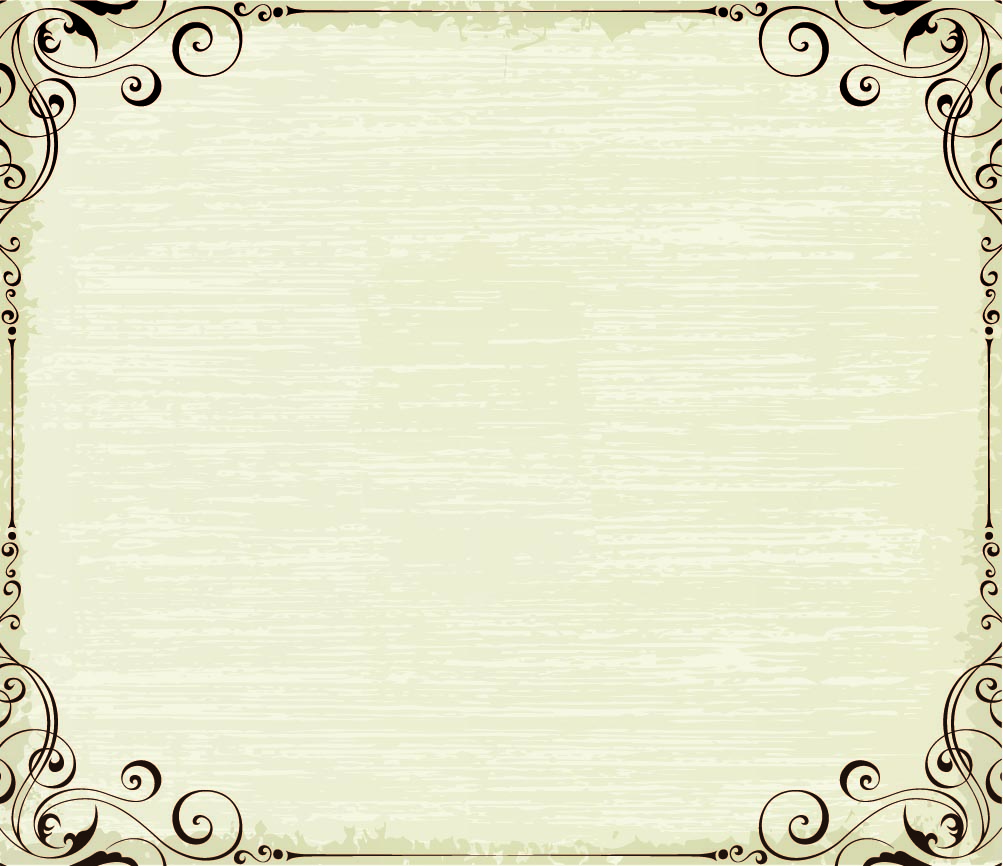 Как раскрываются в образах героев проблемы долга и чести?
Долг-  перед  родителями, обязанность  перед  родиной, Отчизной.
Честь-  уметь  отвечать  за  свои  поступки,       сдержать  слово,  быть  честным.
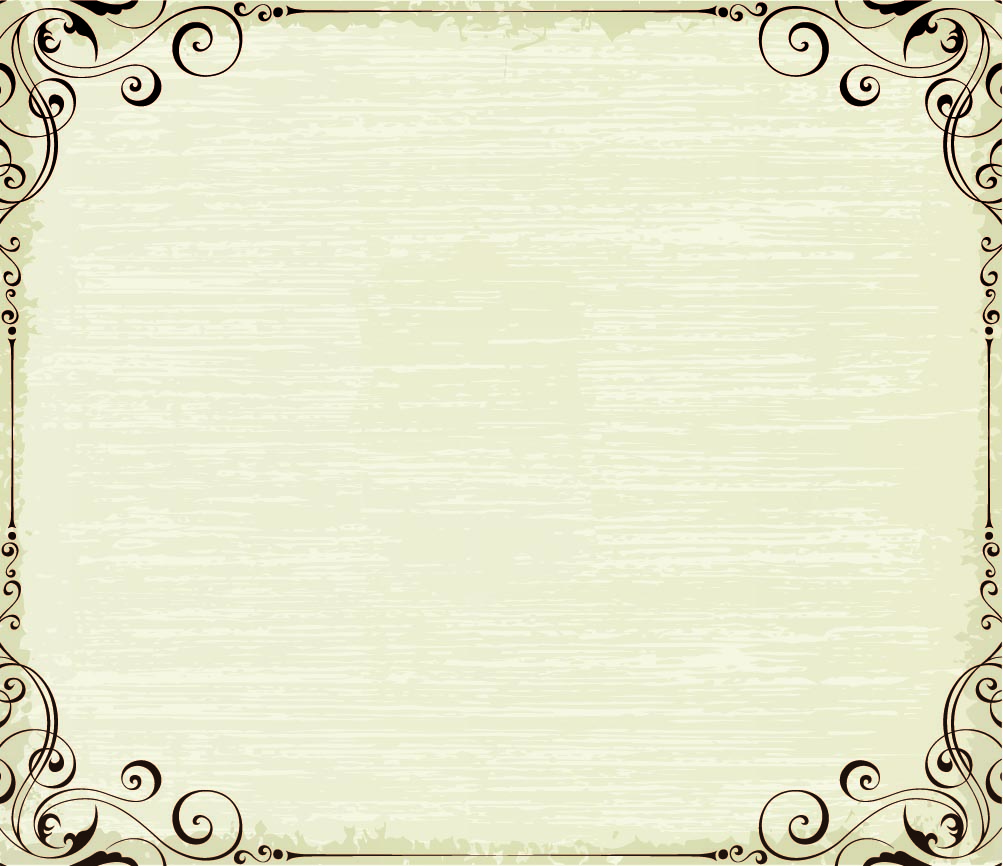 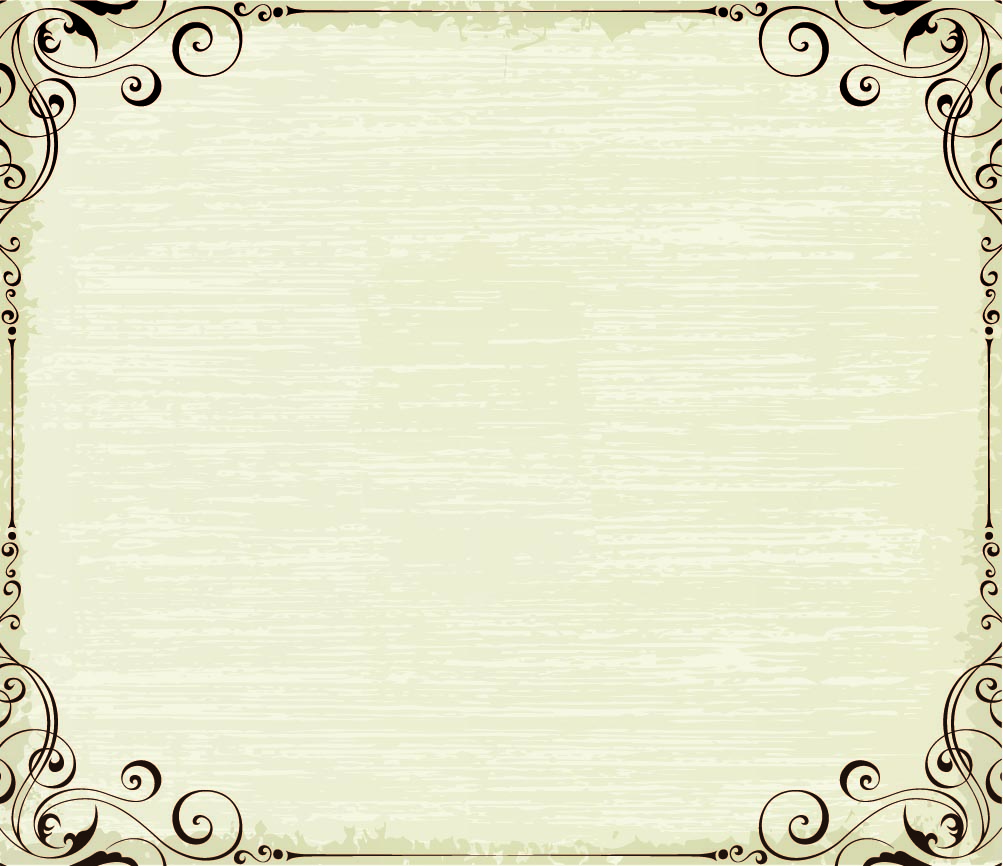 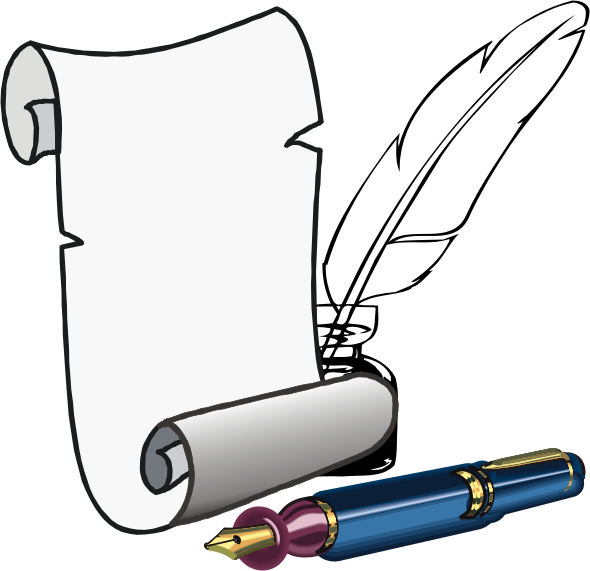 Вывод :
У Петра  Гринёва, у Маши Мироновой понятие чести-самопожертвование  во имя другого человека, у Швабрина её нет.
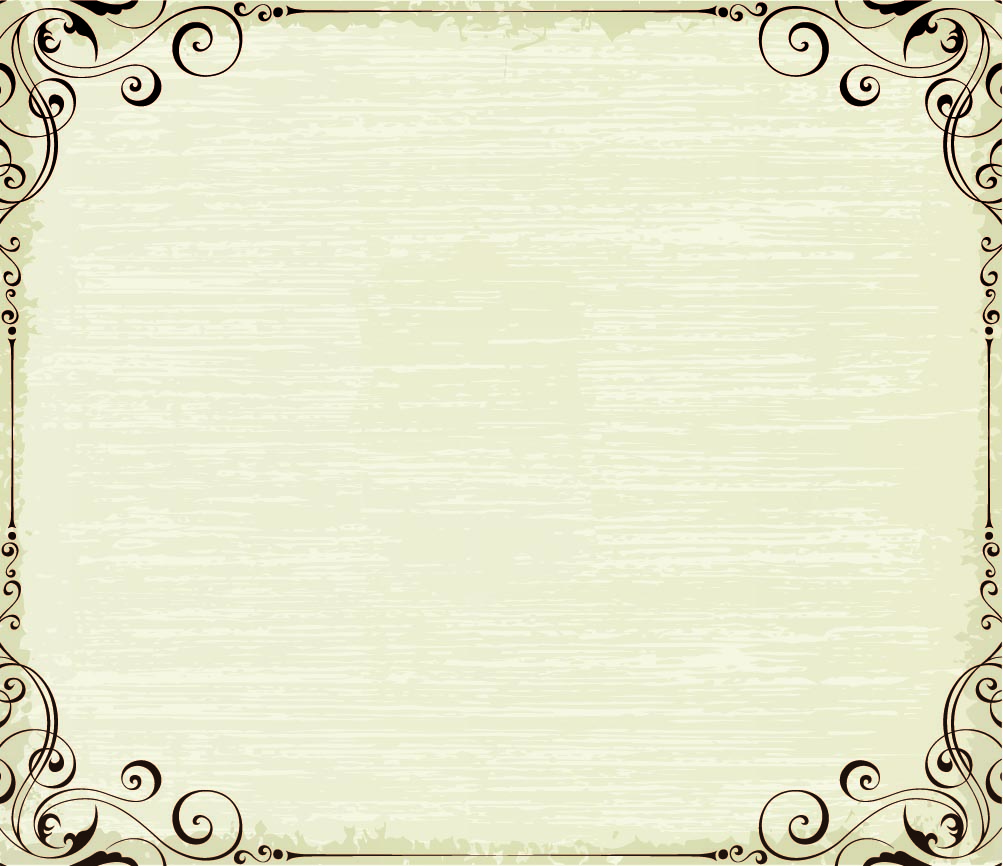 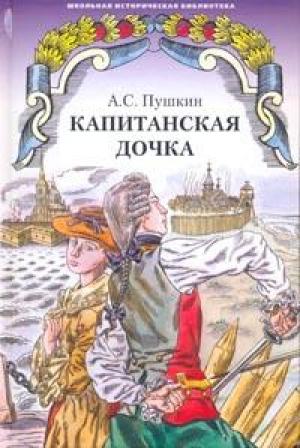 №4
Что  надо понимать?
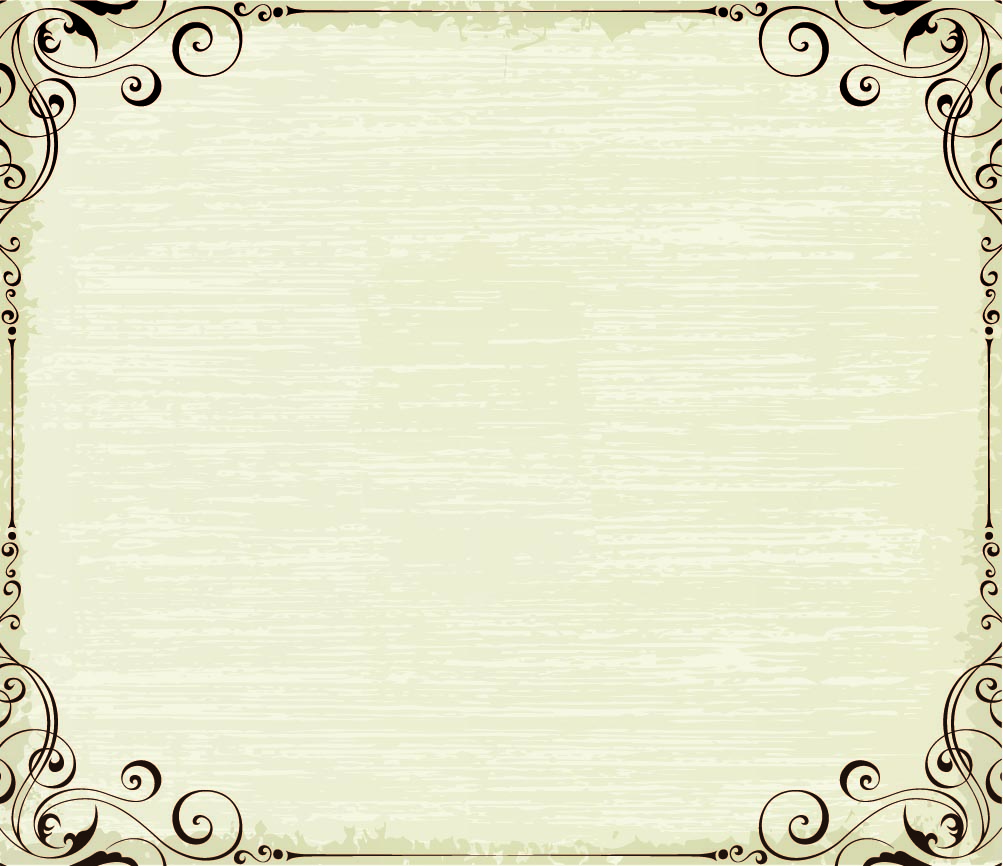 Гринёв  Пётр Андреевич
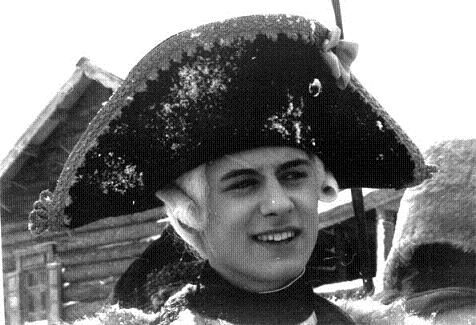 Кадр из фильма «Капитанская дочка» (1958)
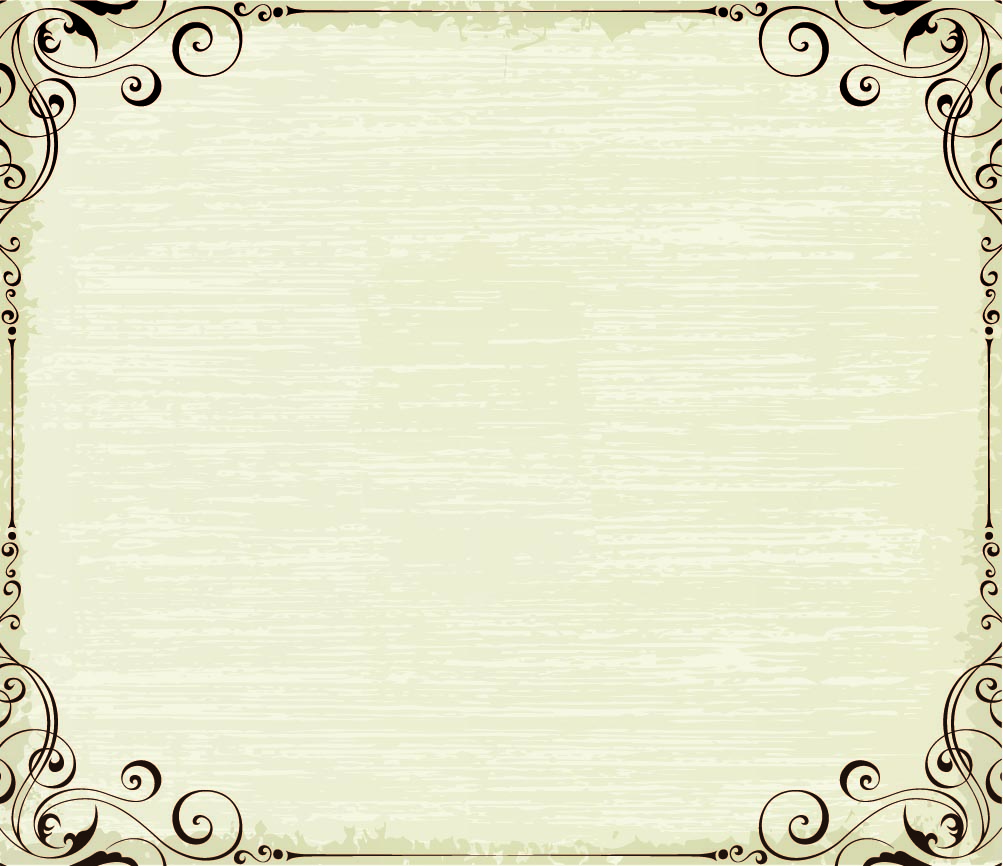 Узайте слово по лексическому значению
Гвардия 
 Целовальник
Недоросль
Шаматон
Кибитка
Рекрут
Облучок
 Циновка
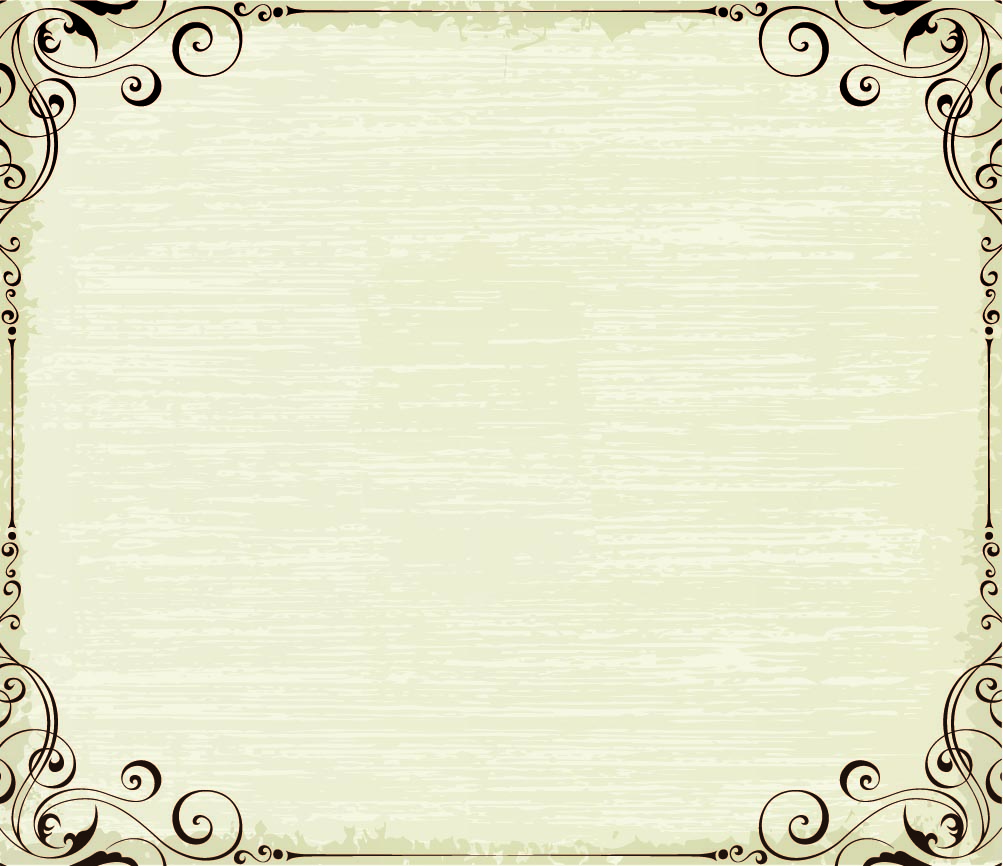 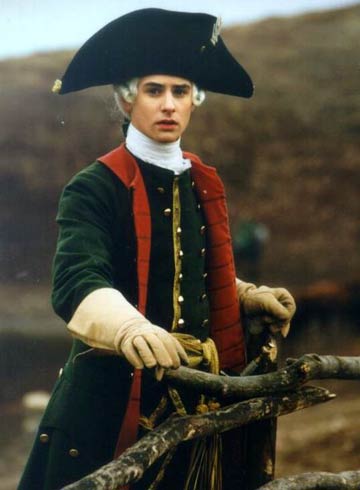 Не приведи Бог увидеть русский бунт, бессмысленный  и беспощадный!...
                           Пётр Андреевич Гринёв
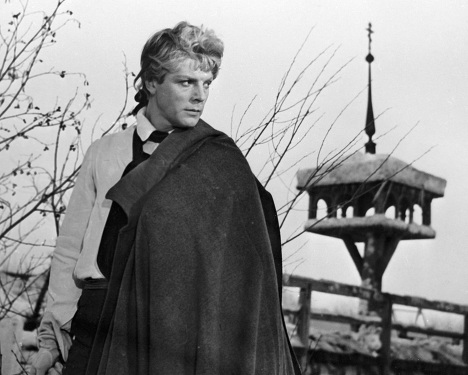 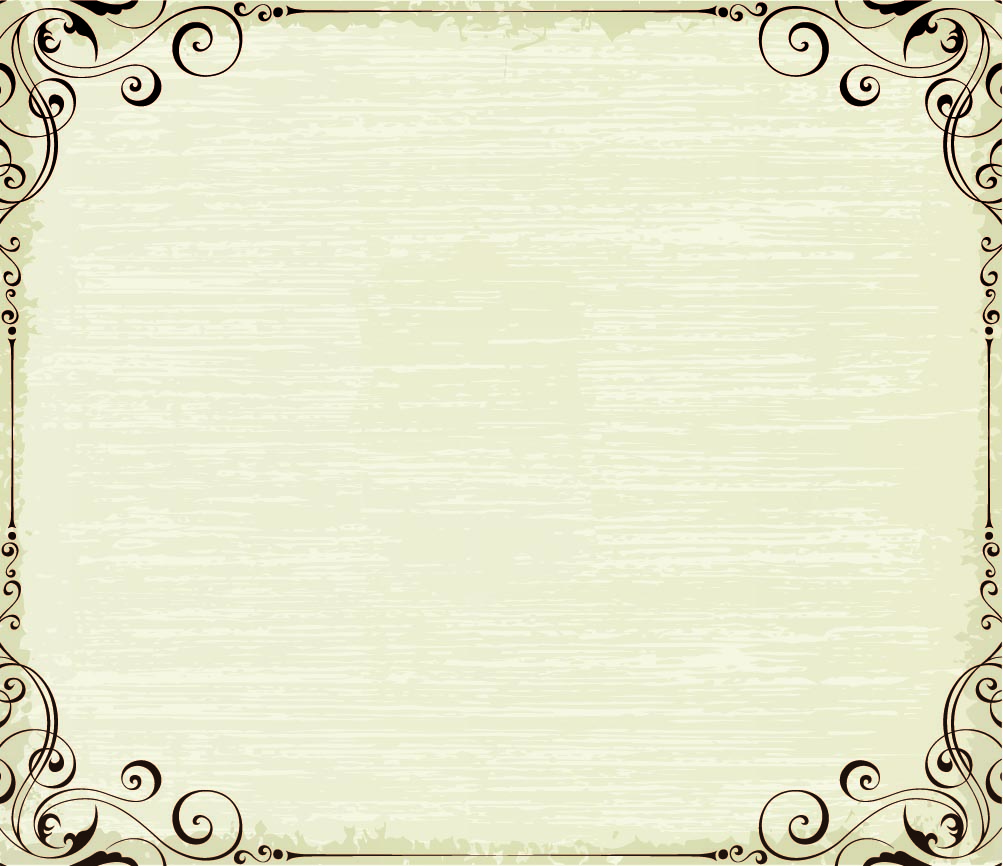 Швабрин Алексей Иванович
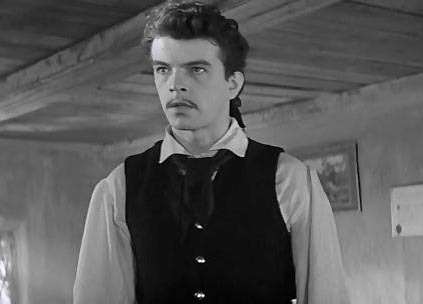 Кадр из фильма «Капитанская дочка» (1958)
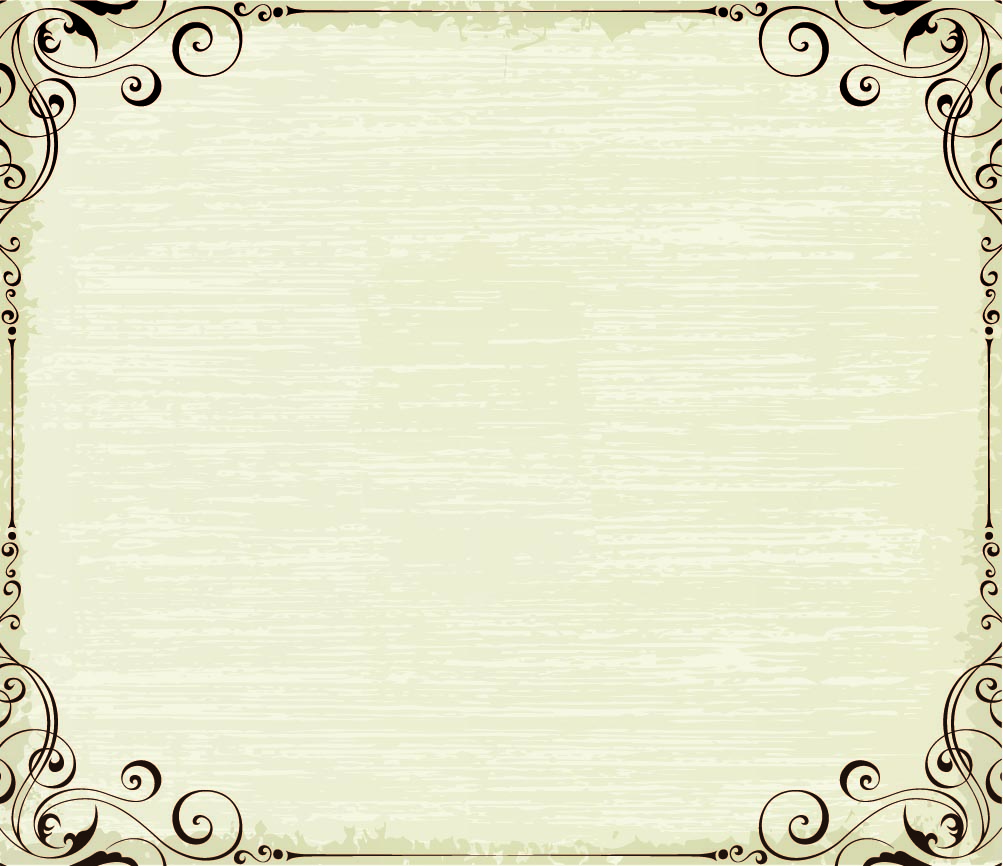 Маша Миронова
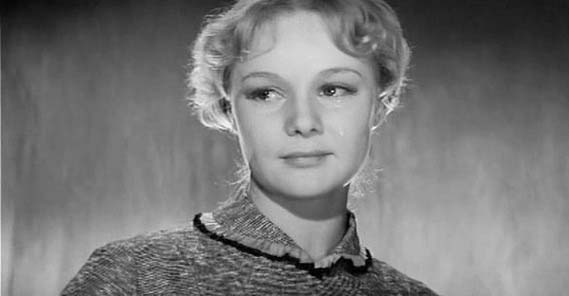 Кадр из фильма «Капитанская дочка» (1958)
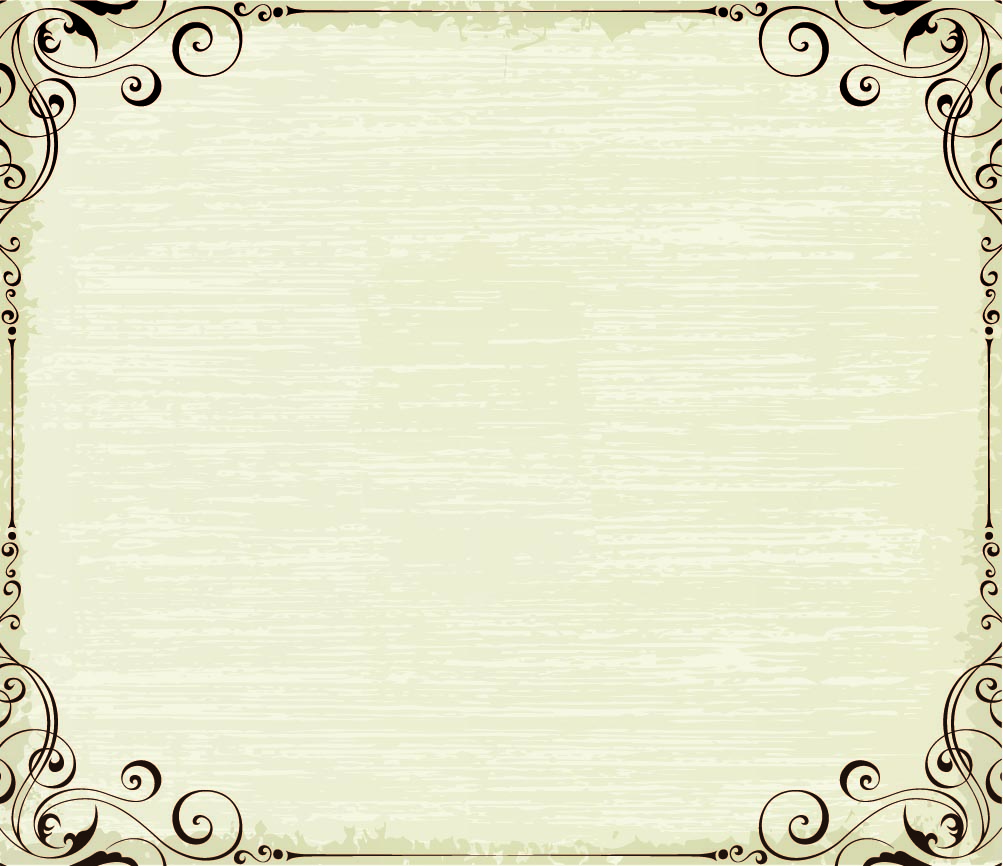 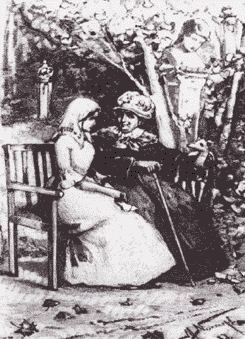 Маша Миронова – дочь погибшего русского офицера, воплощение  высокой нравственности и чести, способная на поступок, на самопожертвование.
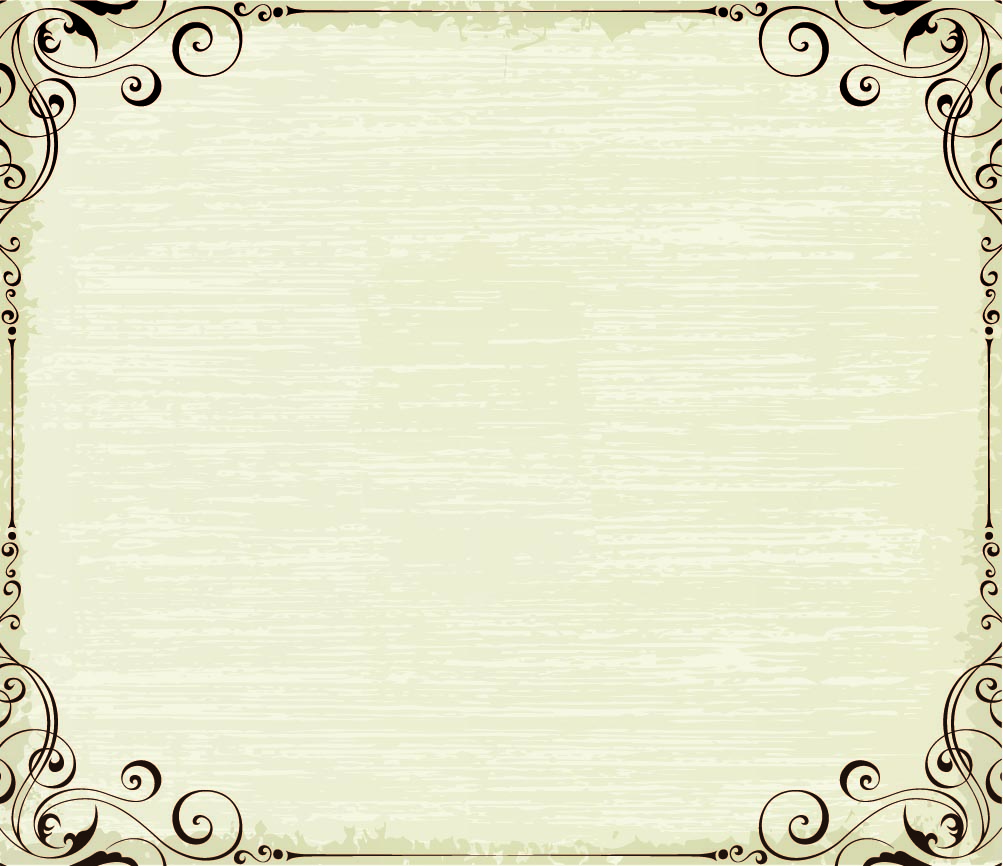 Угадай  героя
1.«Мысль о службе сливалась во мне с мыслями о свободе, об удовольствиях петербургской жизни. Я воображал себя офицером гвардии, что по мнению моему, было верхом благополучия человеческого»  (Гринёв)
2. Но я помиловал тебя за твою добродетель, за то, что ты оказал мне услугу, когда принуждён я был скрываться от своих недругов.( Пугачёв)
3А мне легче было бы умереть, нежели сделаться женою такого человека… Он обходится со мною очень жестоко и грозится, коли не одумаюсь и не соглашусь, то привезёт меня в лагерь к злодею.» ( Слова Маши Мироновой)
4.Это значит, что ежели хочешь, чтоб Маша Миронова ходила к тебе в сумерки, то вместо нежных стишков подари ей  пару серёг…» ( Швабрин)
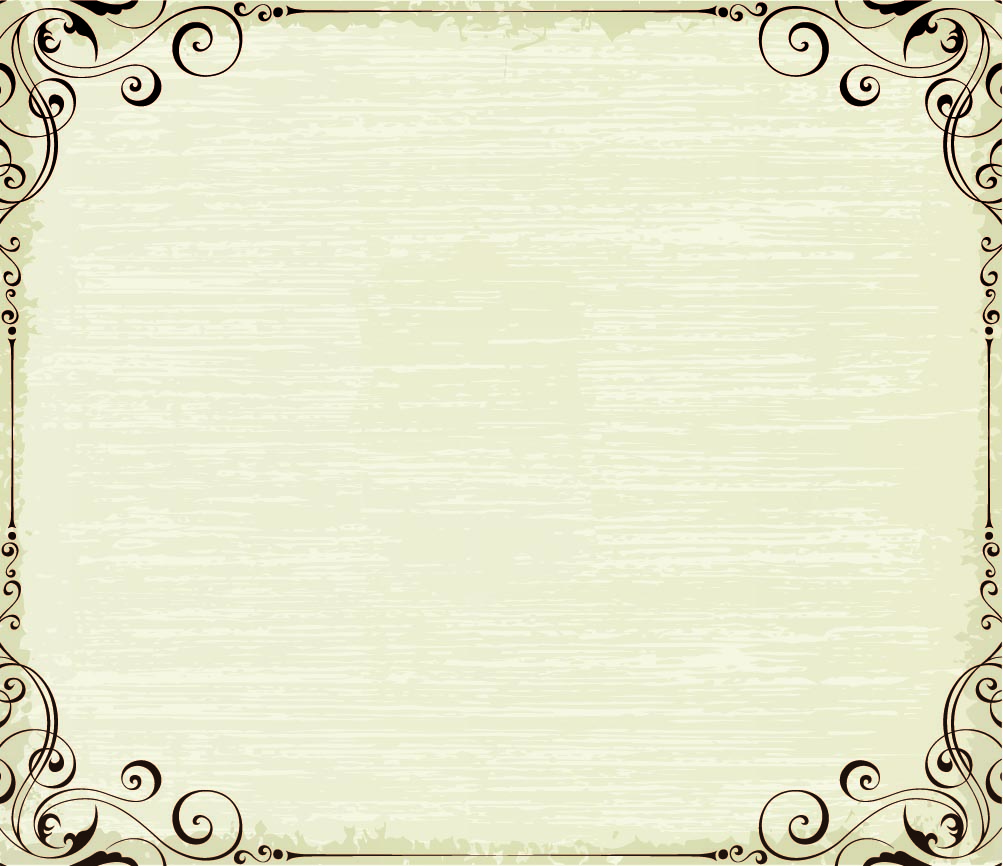 Черты характера 
главных героев
Пётр Андреевич Гринёв
Алексей Иванович Швабрин
Мария Ивановна Миронова
Героизм
Милосердие Бесчестие
Прямота Бескорыстие Честность
Равнодушие Верность Прямодушие Бессердечие Малодушие Хитрость
Благородство
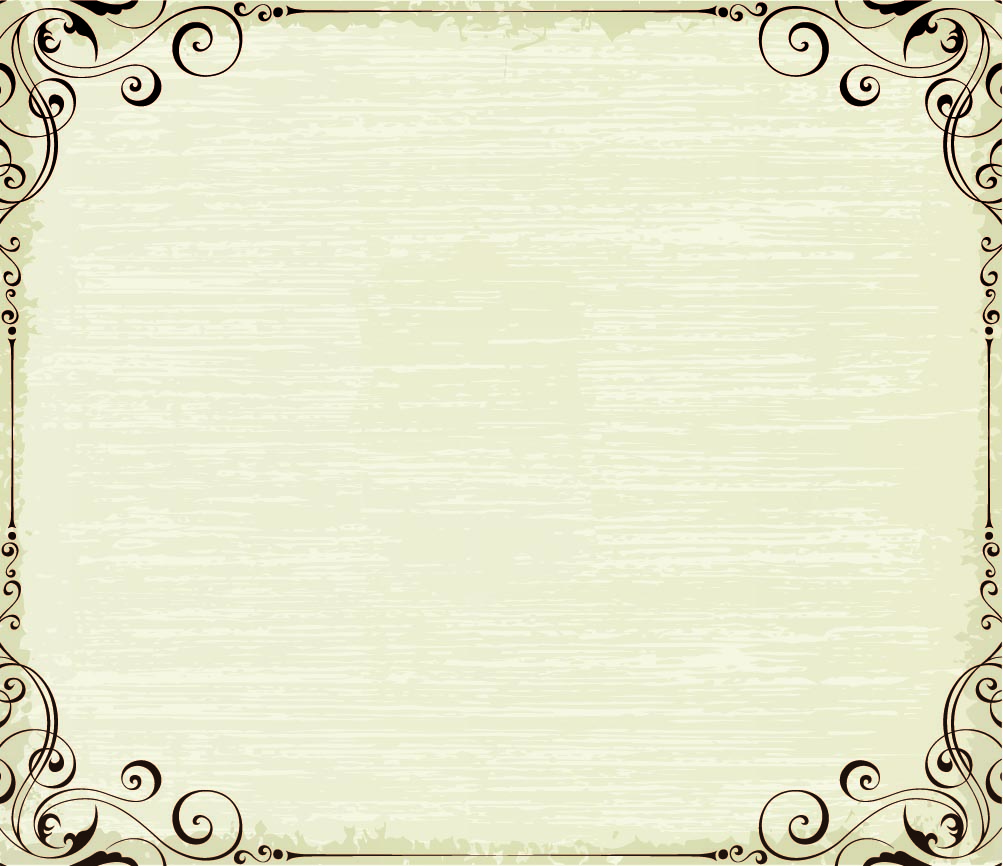 Ассоциации
Гринёв – благородство, любовь, доброта, честь, смелость, долг.
 Маша – любовь, целомудрие, честь, чистота, верность, благородство, честность.
 Швабрин – трусость, предательство, ложь, низость, насилие, властолюбие.
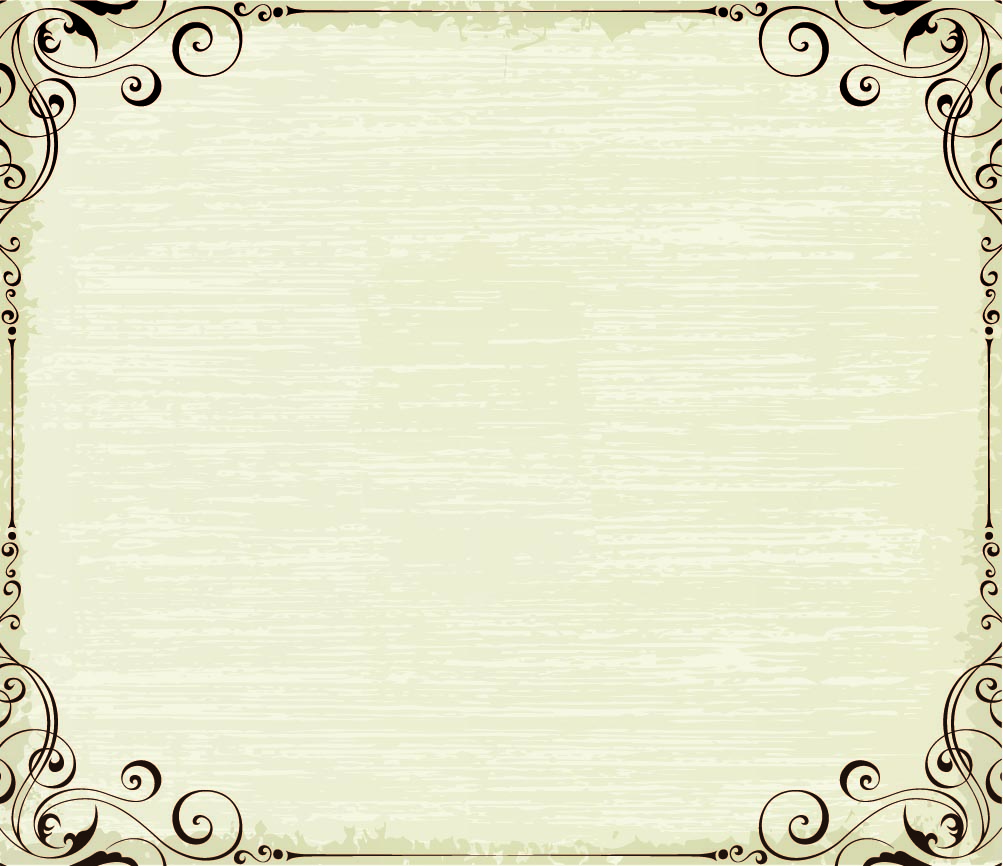 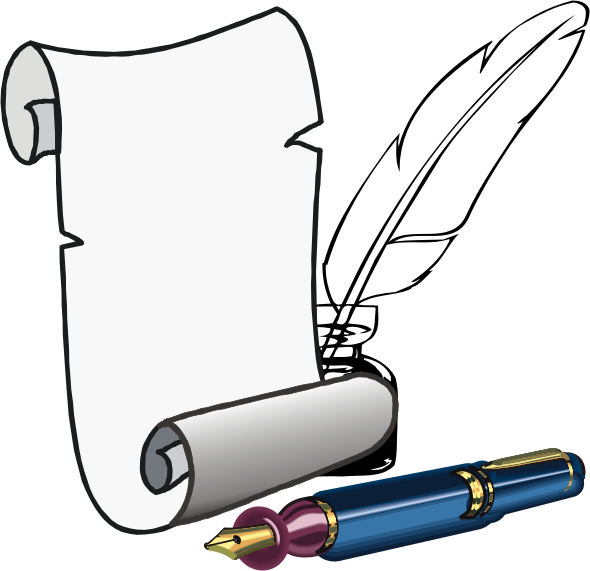 Вывод: 
ценности и черты характера, к которым нужно стремиться:
долг, честь, благородство,
ум, доброта, правдивость, честность, преданность,
милосердие.
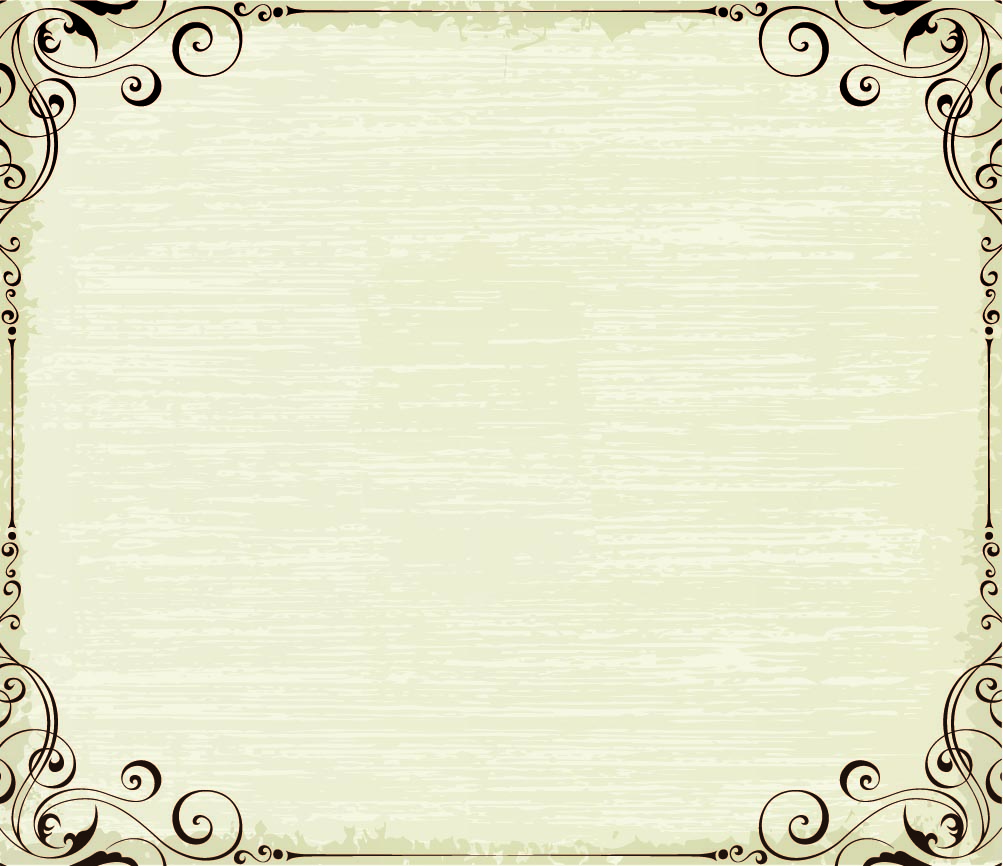 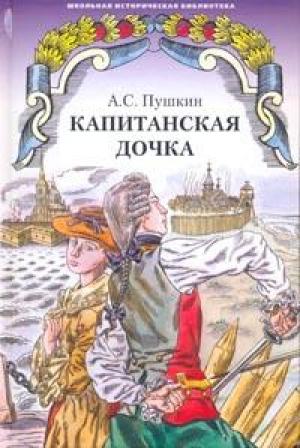 №5
Что самое главное?
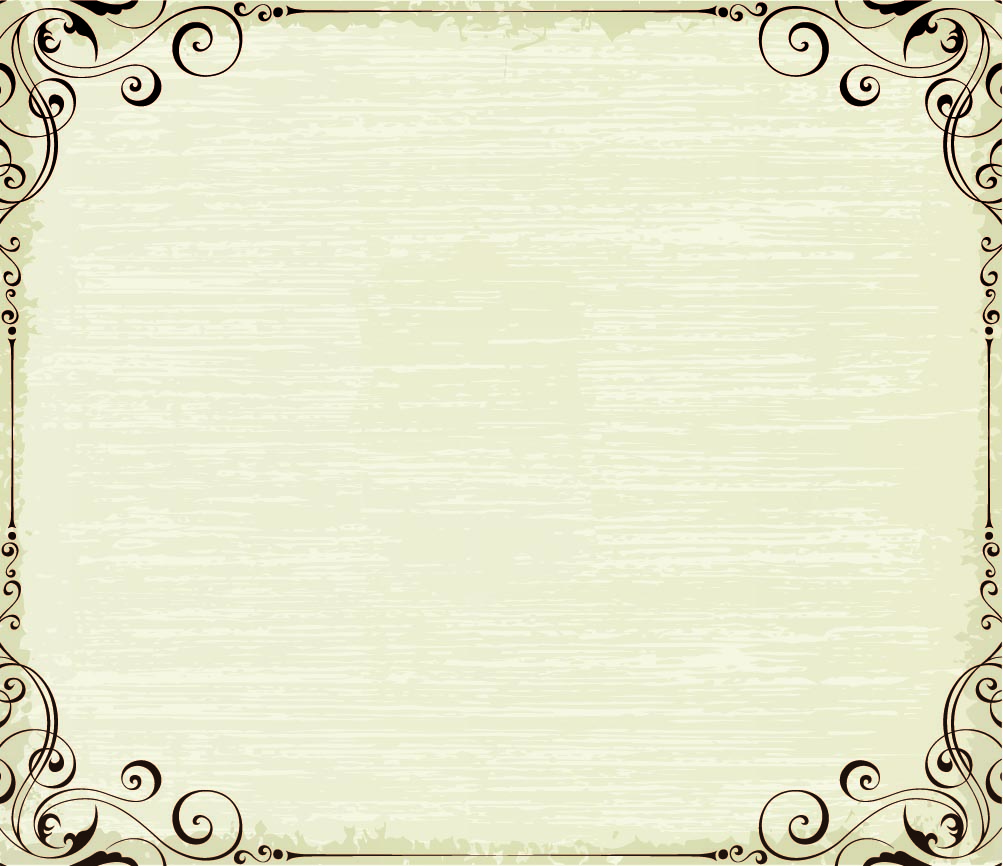 Найти соответствие
А) Экспозиция
1)Сцена дуэли со Швабриным
Б) Завязка
2) Освобождение Гринёва, женитьба на Маше
В) Кульминация
3) Детство Петруши в родовом  имении
4) Знакомство Гринёва с Машей Мироновой
Г) Развязка
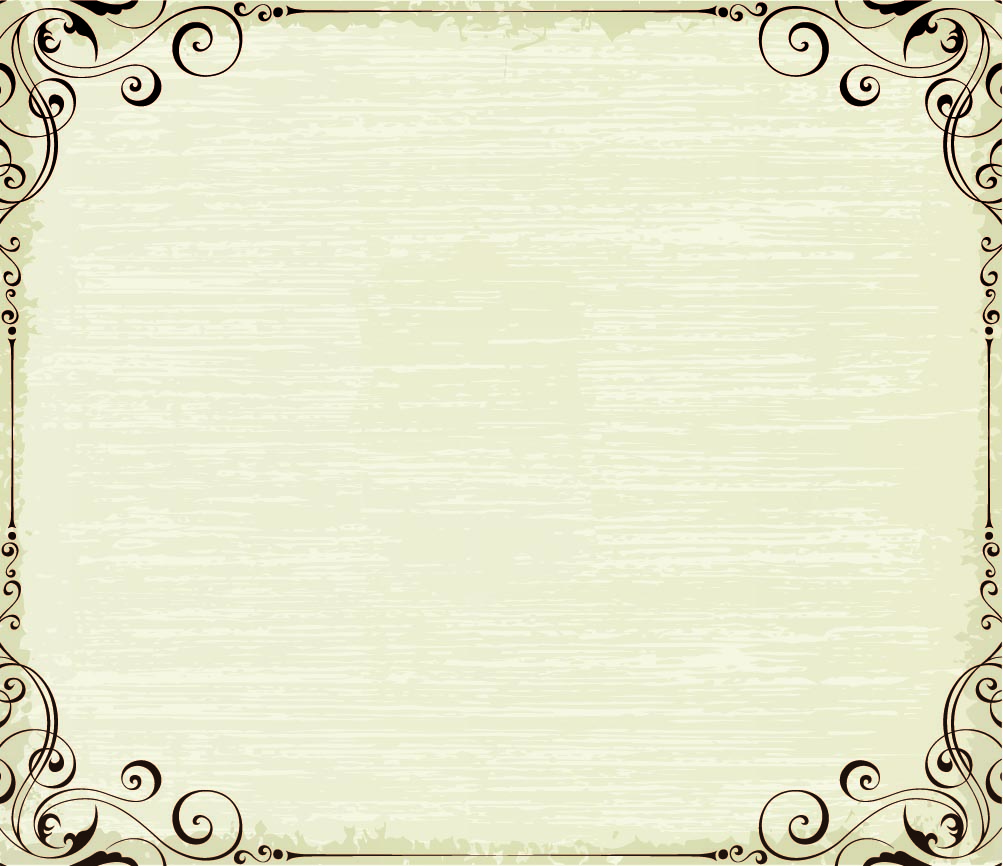 Композиция произведенияА.С. Пушкина « Капитанская дочка»
1. Детство Петруши в родовом  имении.
2. Знакомство Гринёва с Машей Мироновой.
3. Сцена дуэли со Швабриным.
4.Освобождение Гринёва, женитьба на Маше.
Ответы: А)-3
                Б)-4
                В)-1
                Г)-2
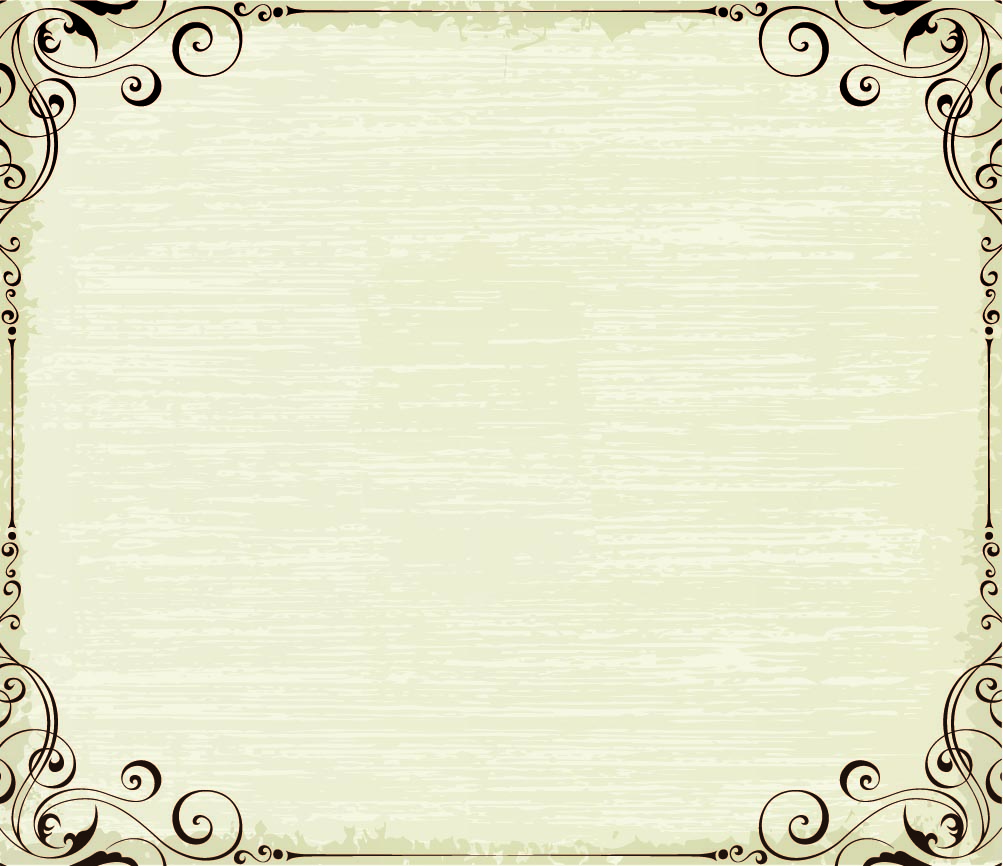 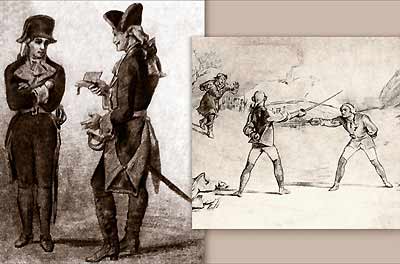 Дуэль
Тут он взял от меня тетрадку и начал немилосердно разбирать каждый стих и каждое слово, издеваясь надо мной самым колким образом.
                                  А. Пушкин. Капитанская дочка. Глава IV.
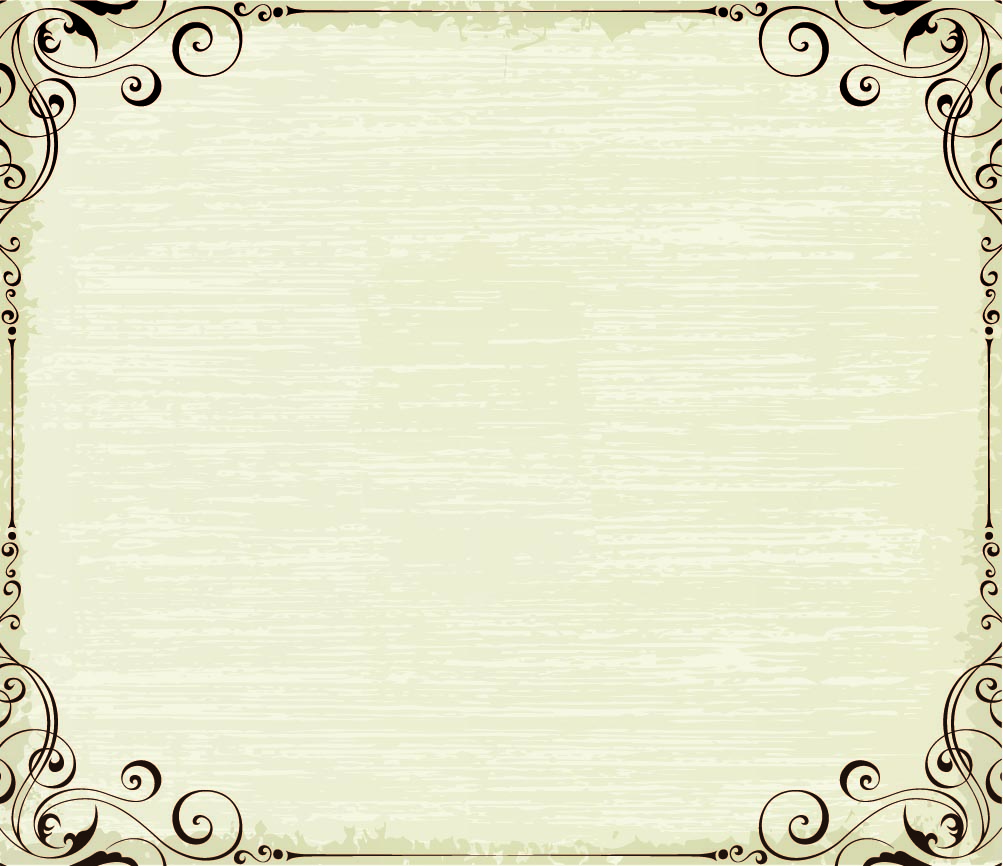 Настоящая преданная любовь  Петра Гринёва  к  Маше Мироновой
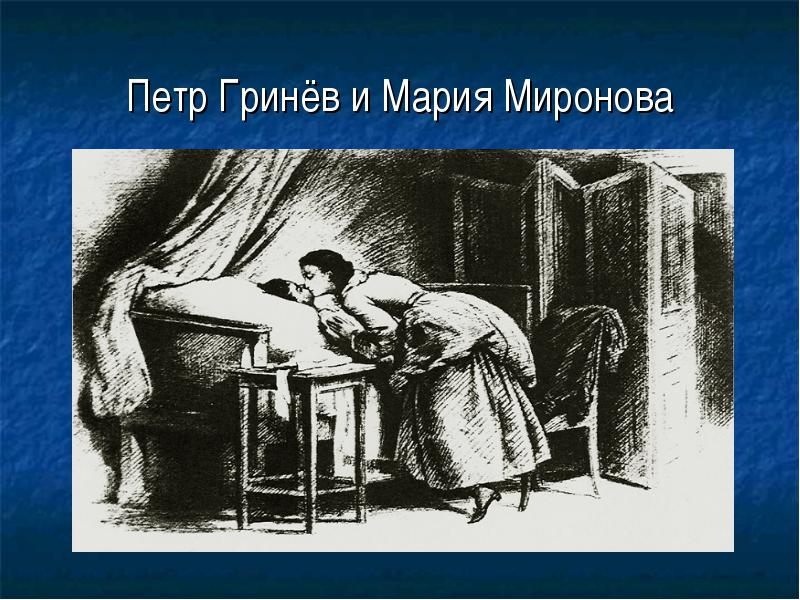 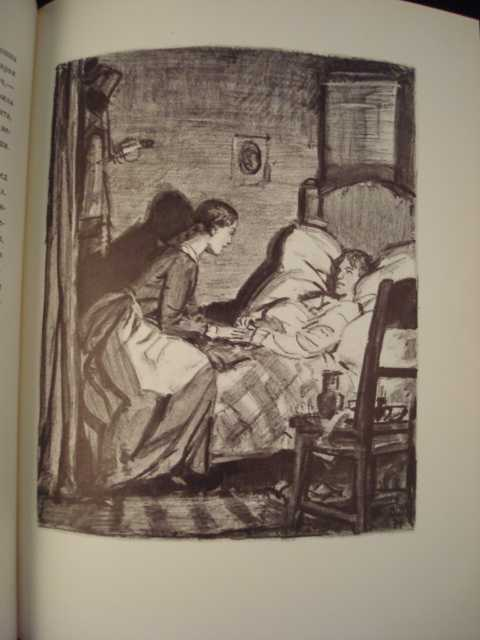 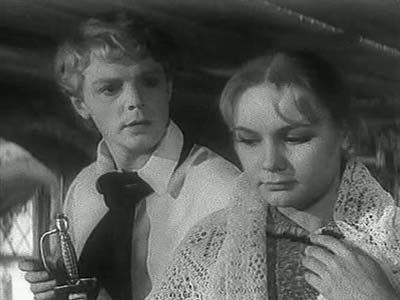 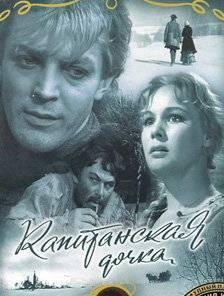 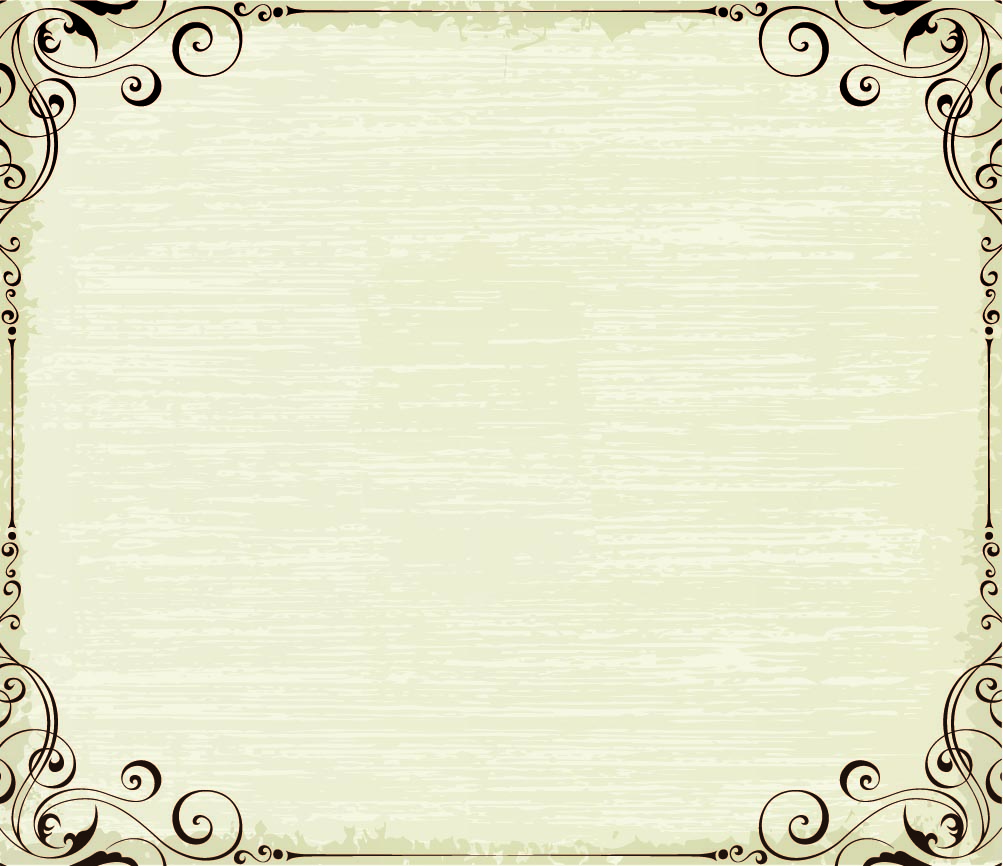 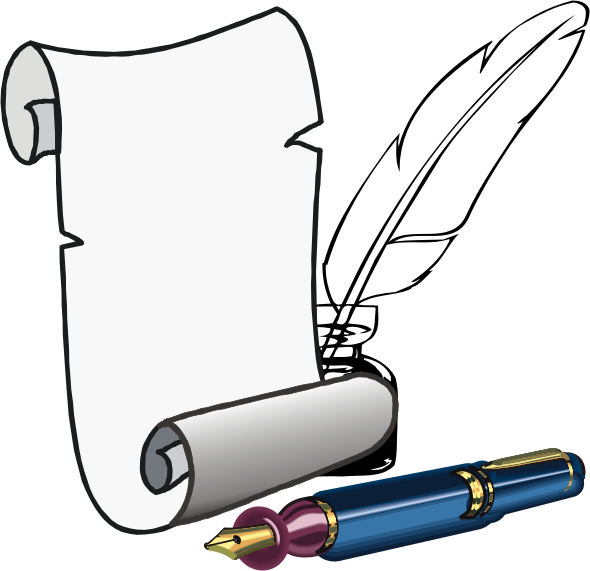 Вывод :
Настоящая преданность в любви Маши Мироновой и Петра Гринёва
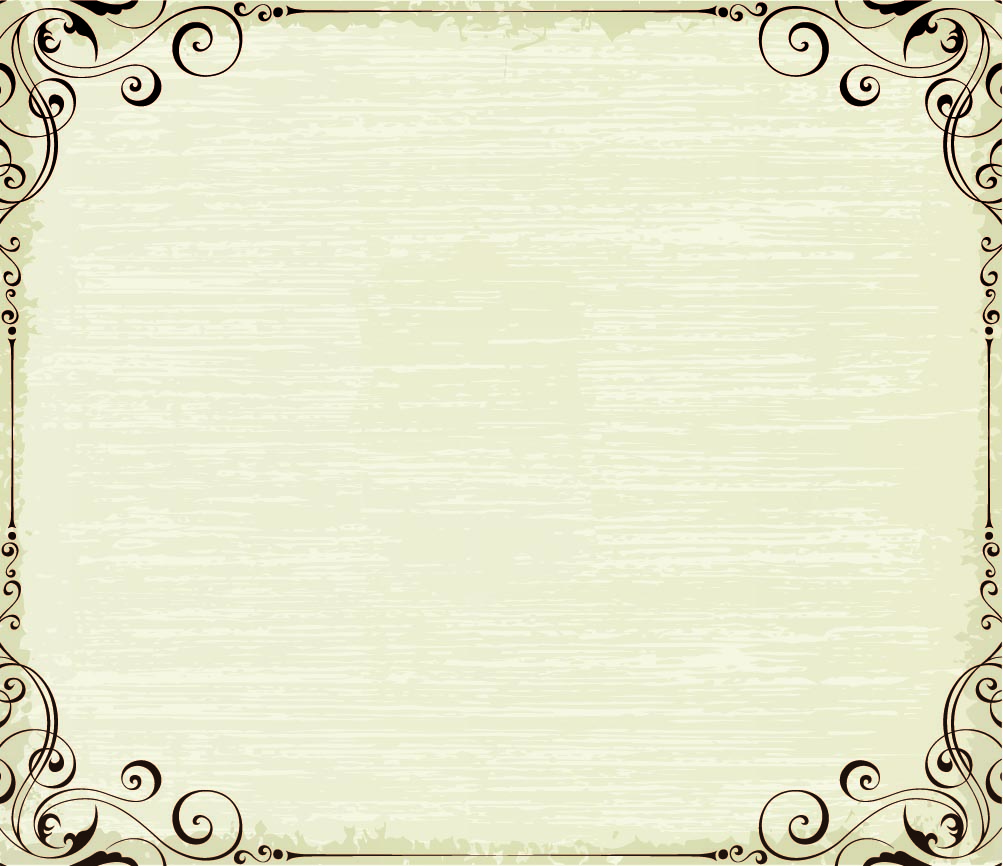 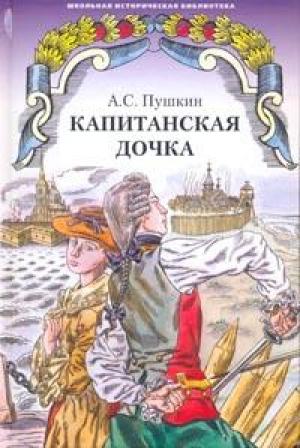 №6
От чего  зависит будущее?
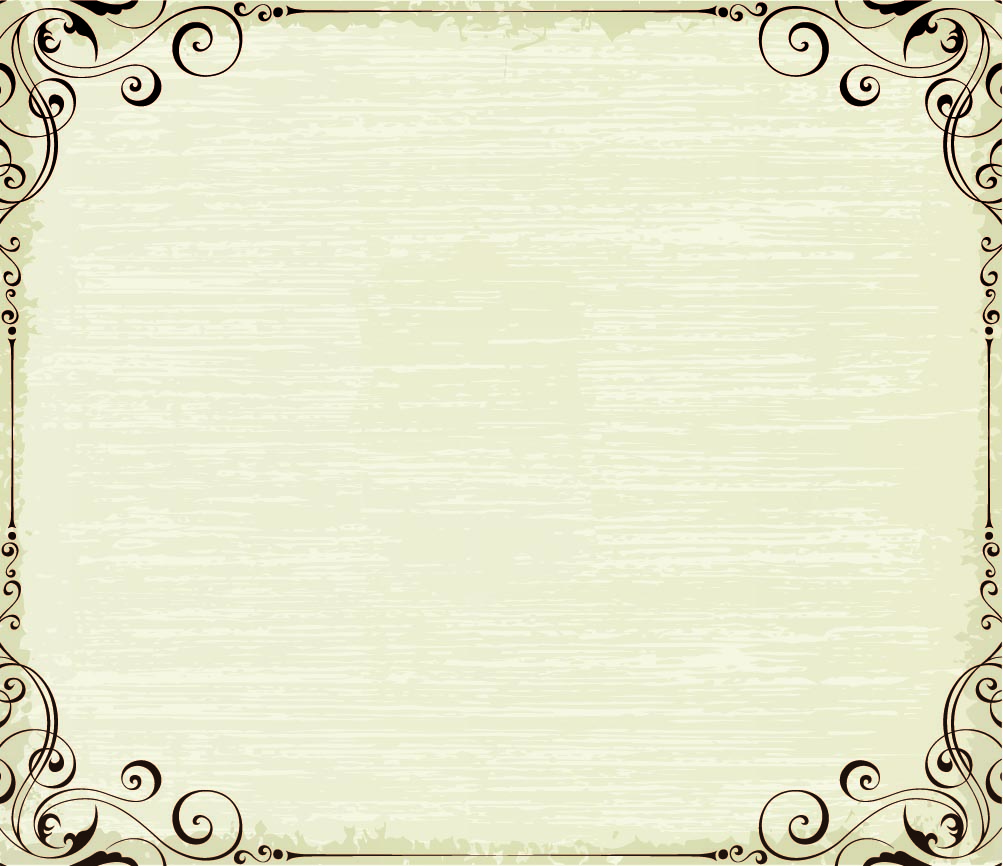 Емельян  Пугачёв
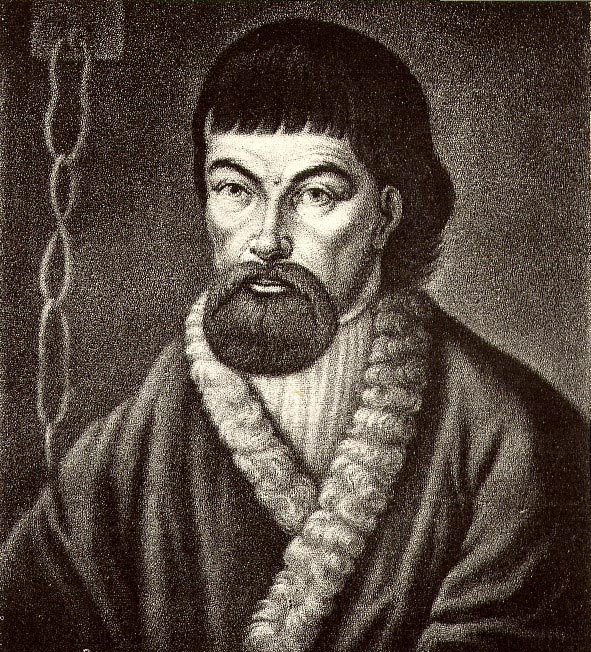 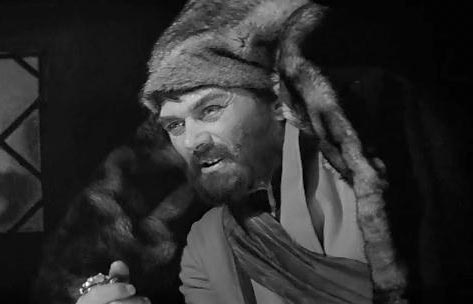 Емельян Пугачёв. Неизвестный художник XVIII века.
Кадр из фильма «Капитанская дочка» (1958)
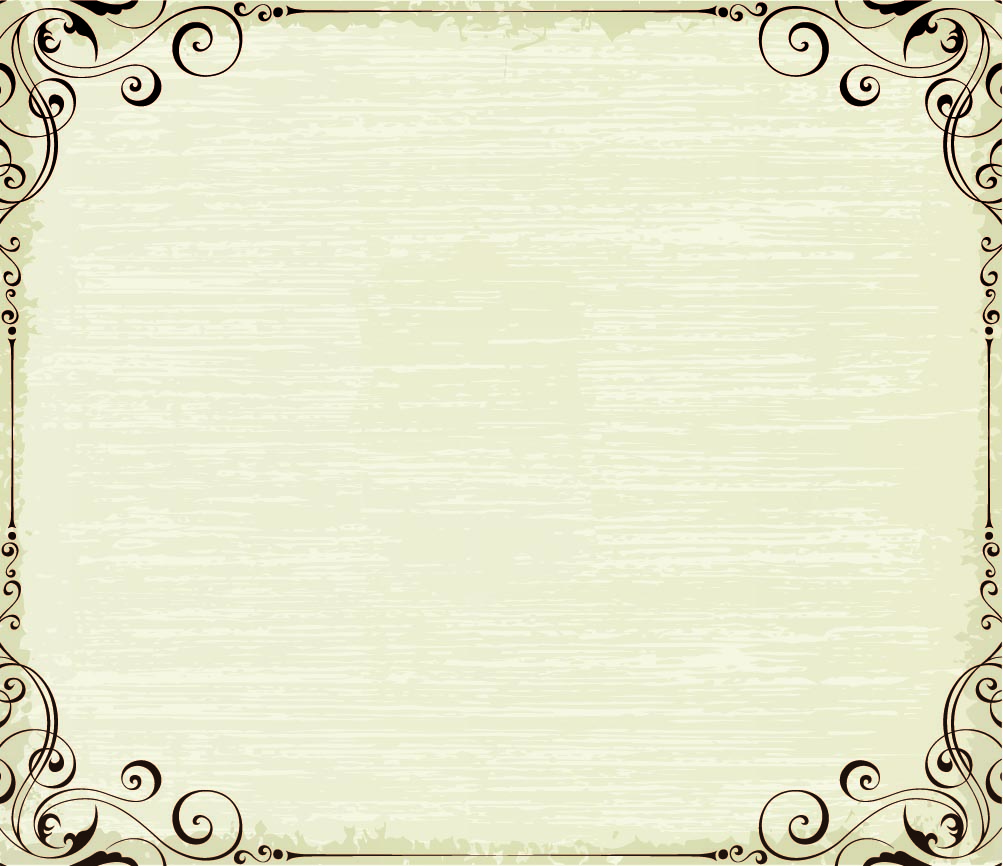 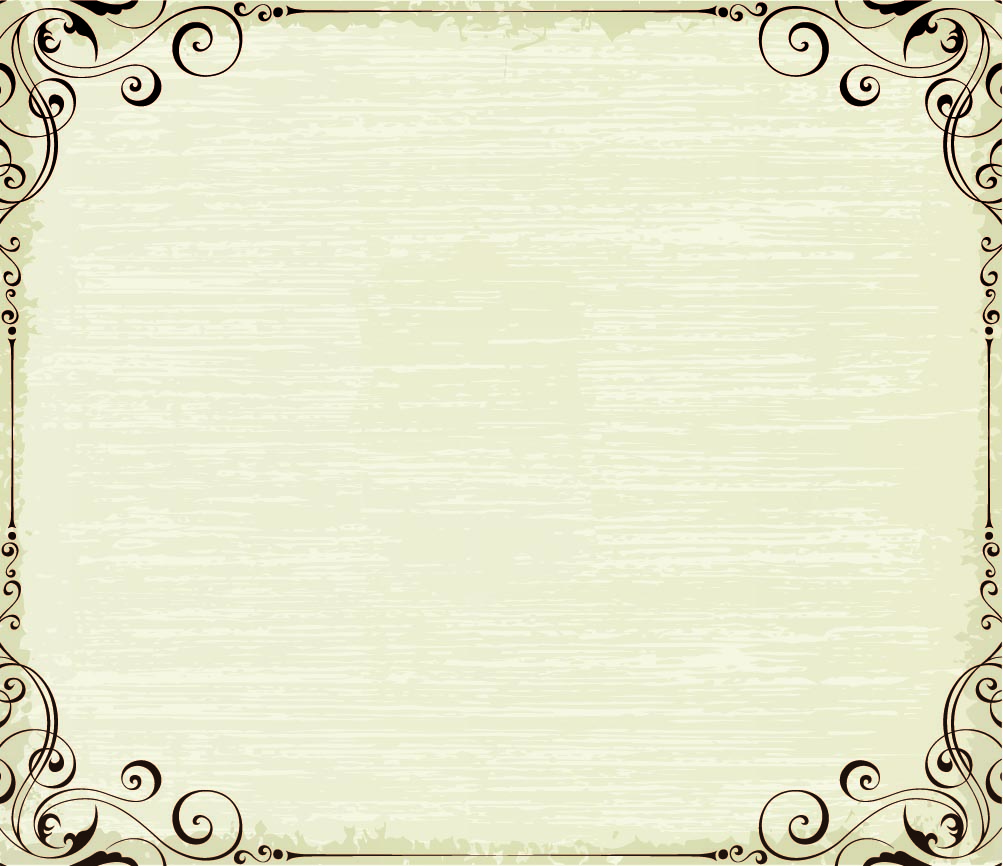 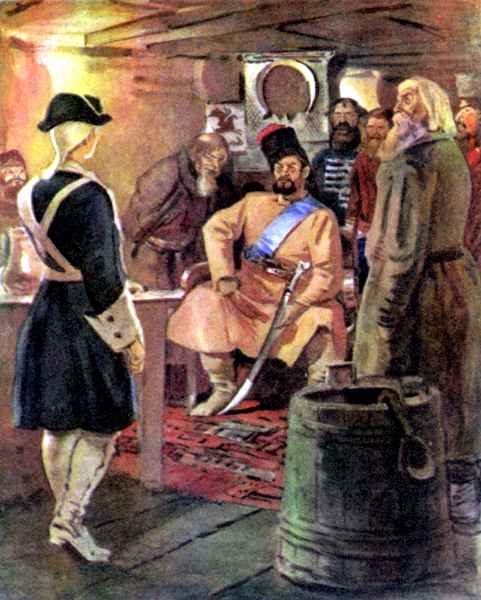 Пугачёв – бунт, насилие, властолюбие, помощь, щедрость, храбрость, военачальник, долг.
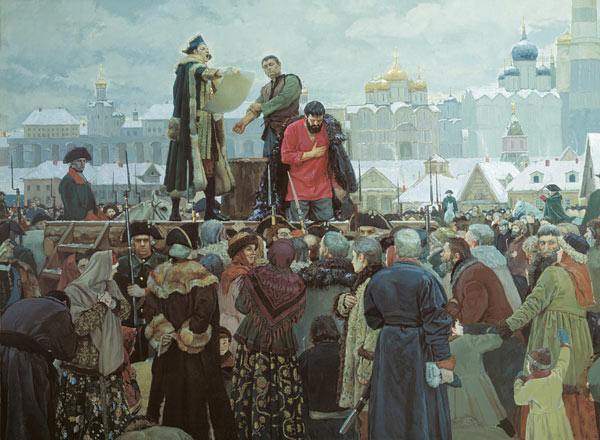 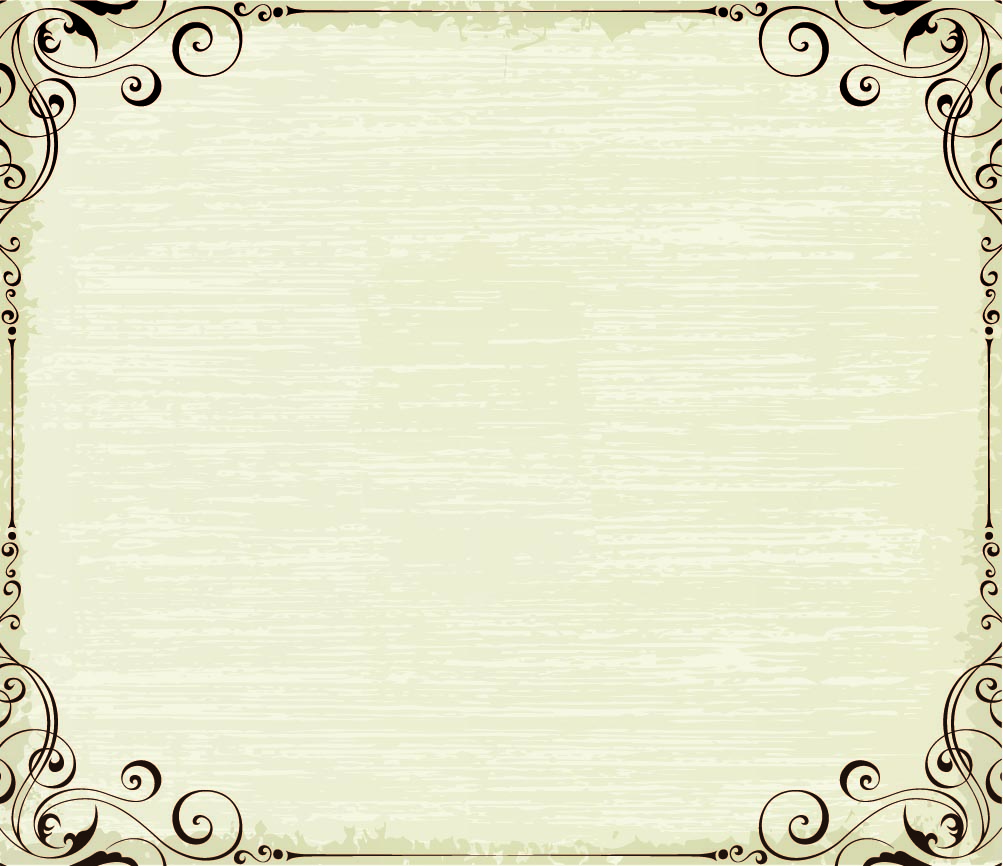 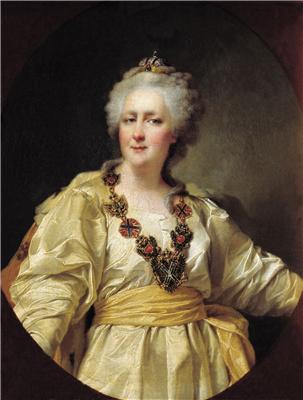 Время  золотого 
века Екатерины Великой
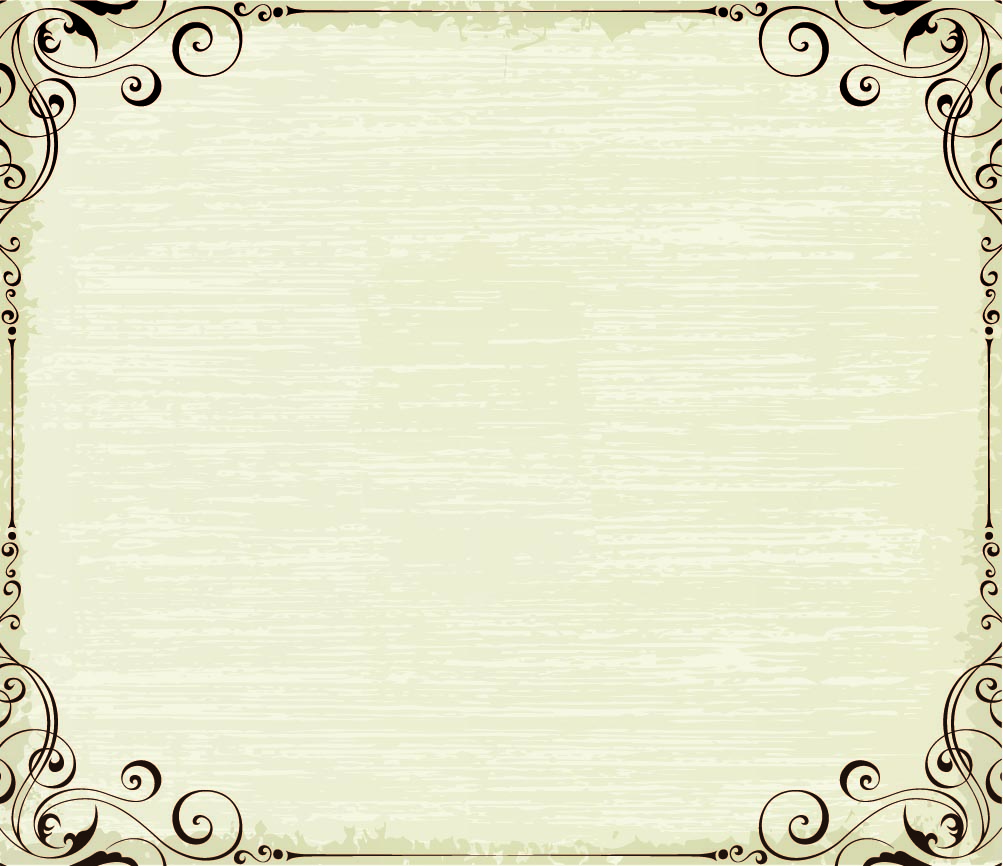 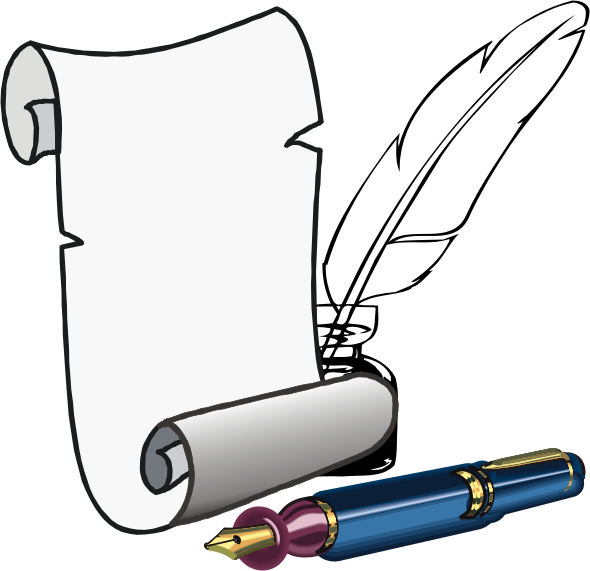 Вывод :Пушкин в «Капитанской дочке» помогает понять, что будущее зависит от того, что происходит в настоящем.
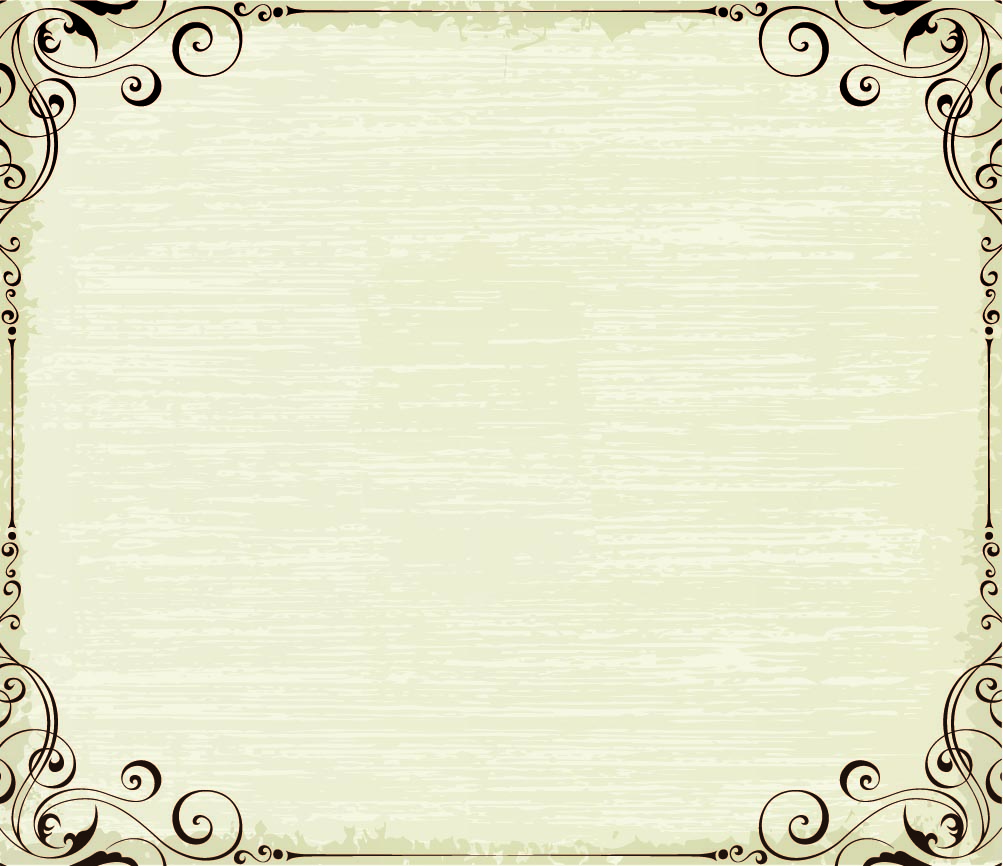 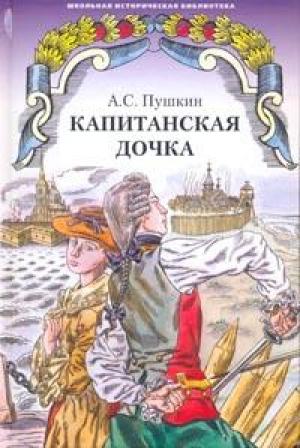 №7
Что нужно делать?
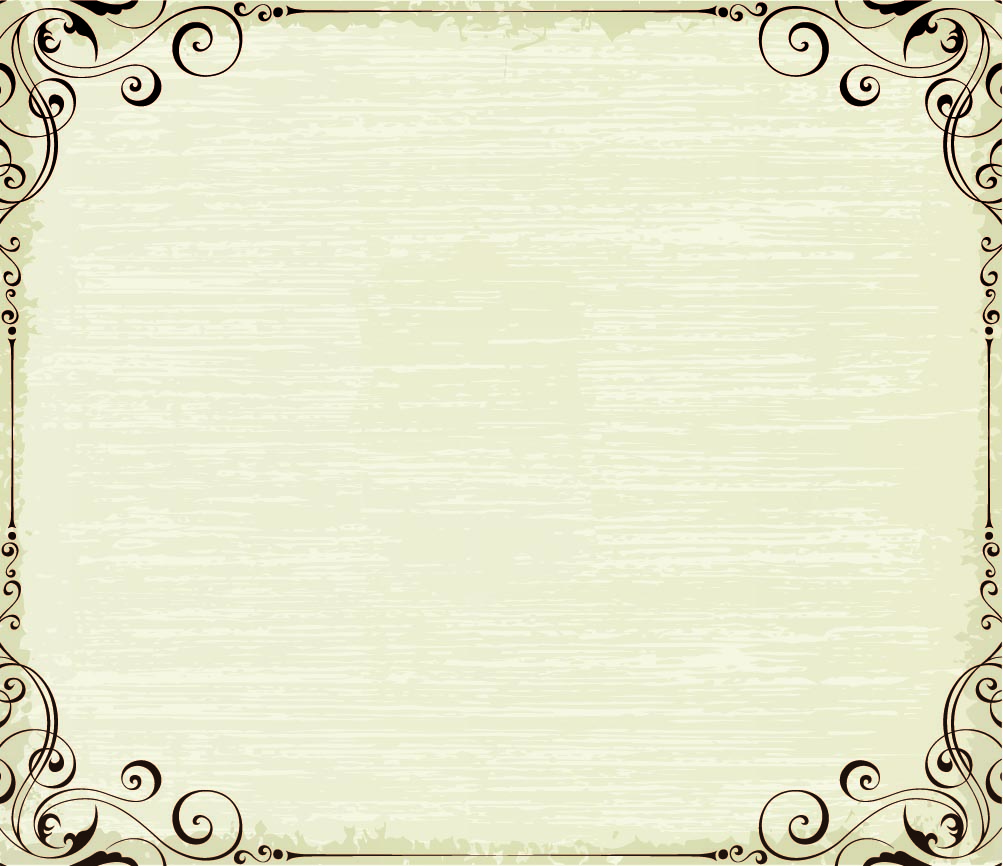 Темы  сочинений
1.Становление личности Петра Гринёва под влиянием «благих потрясений».
2.Образ Пугачева в повести «Капитанская дочка».
3.«Береги честь смолоду». Гринев и Швабрин.
4.Смысл названия повести А.С.Пушкина «Капитанская дочка».
5. Мои любимые страницы романа А.С.Пушкина «Капитанская дочка»?
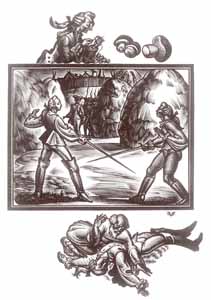 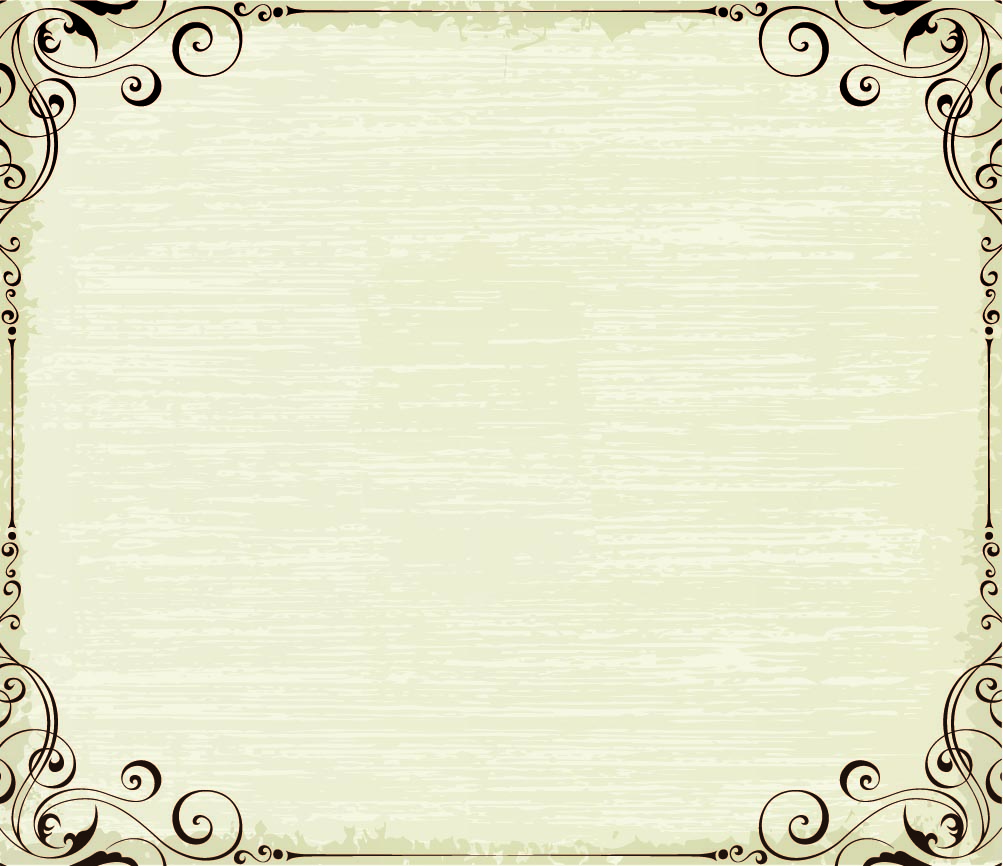 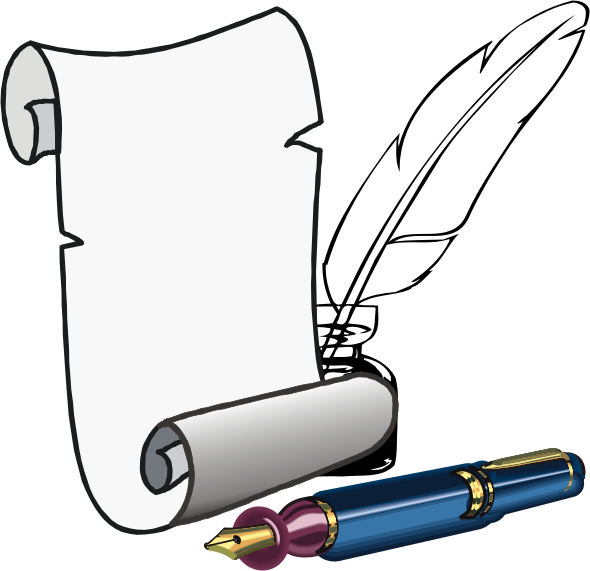 Вывод :
История  позволяет
 нам делать выводы,
а литература указывает путь , по которому надо идти. Это путь милосердия, любви к человеку..
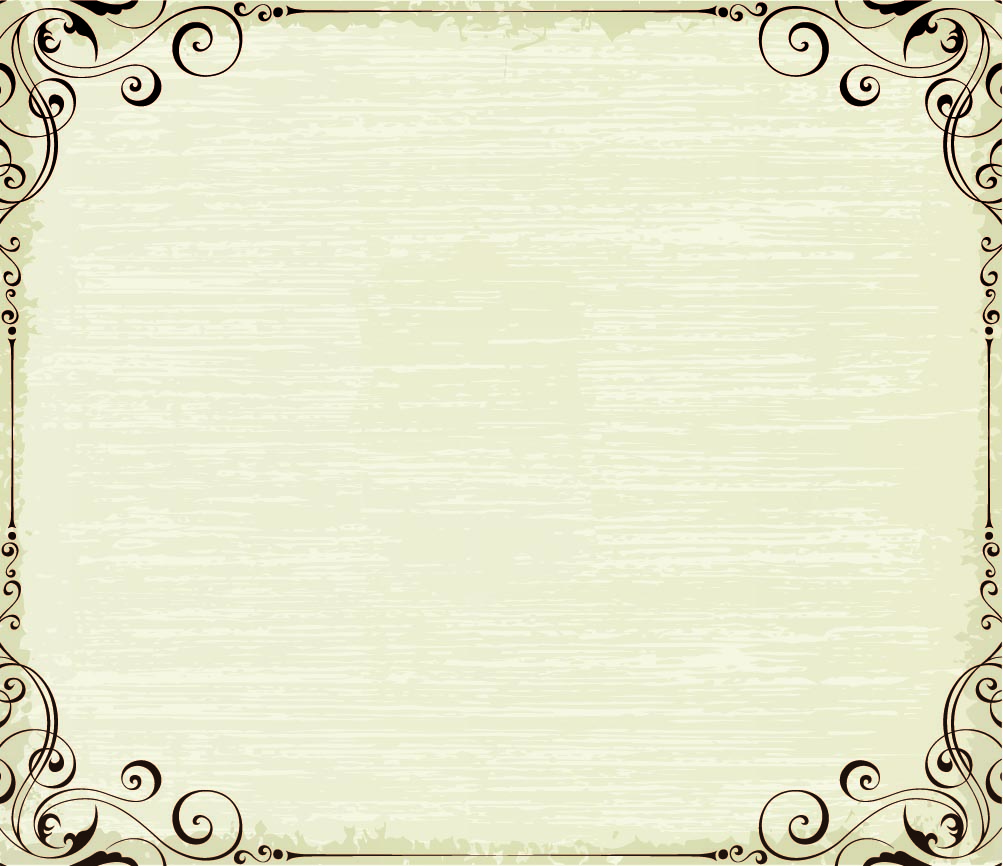 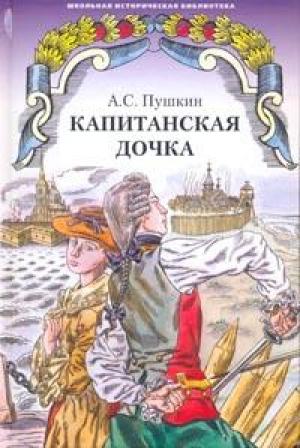 Спасибо за внимание!
Успехов !